1996 TWG Photos
October 25, 2020
1996 100 TWG Annual MeetingU.S. Botanic Garden ConservatoryFebruary 16
See 1996 January TWG NEWS for Annual Meeting announcement and February TWG NEWS for Annual Meeting coverage

Elected to the Board: George Masiuk – President; Marta Zielyk – Vice President; Orest Deychakiwsky - Secretary; Roman Stelmach – Treasurer; Jane Kunka - Public Relations; Michael Drabyk – Membership Director

Cultural Fund Director: Laryssa Chopivsky
Scholarship Fund: Adrian Karmazyn


Members at Large: Mykola Babiak, Taras Bazyluk, Roman Goy, Oleg Jerschkowsky, Bohdan Kantor, Maria Kulczycky, Theresa Markiv, Sonia Melnyk, Dick Murphy, Ihor Procinsky, Natalie Sluzar, Paulina Kotlyar Smith, Maria Zmurkewycz

Auditor: Andrew Charchalis
TWG NEWS Editor: Yaro Bihun
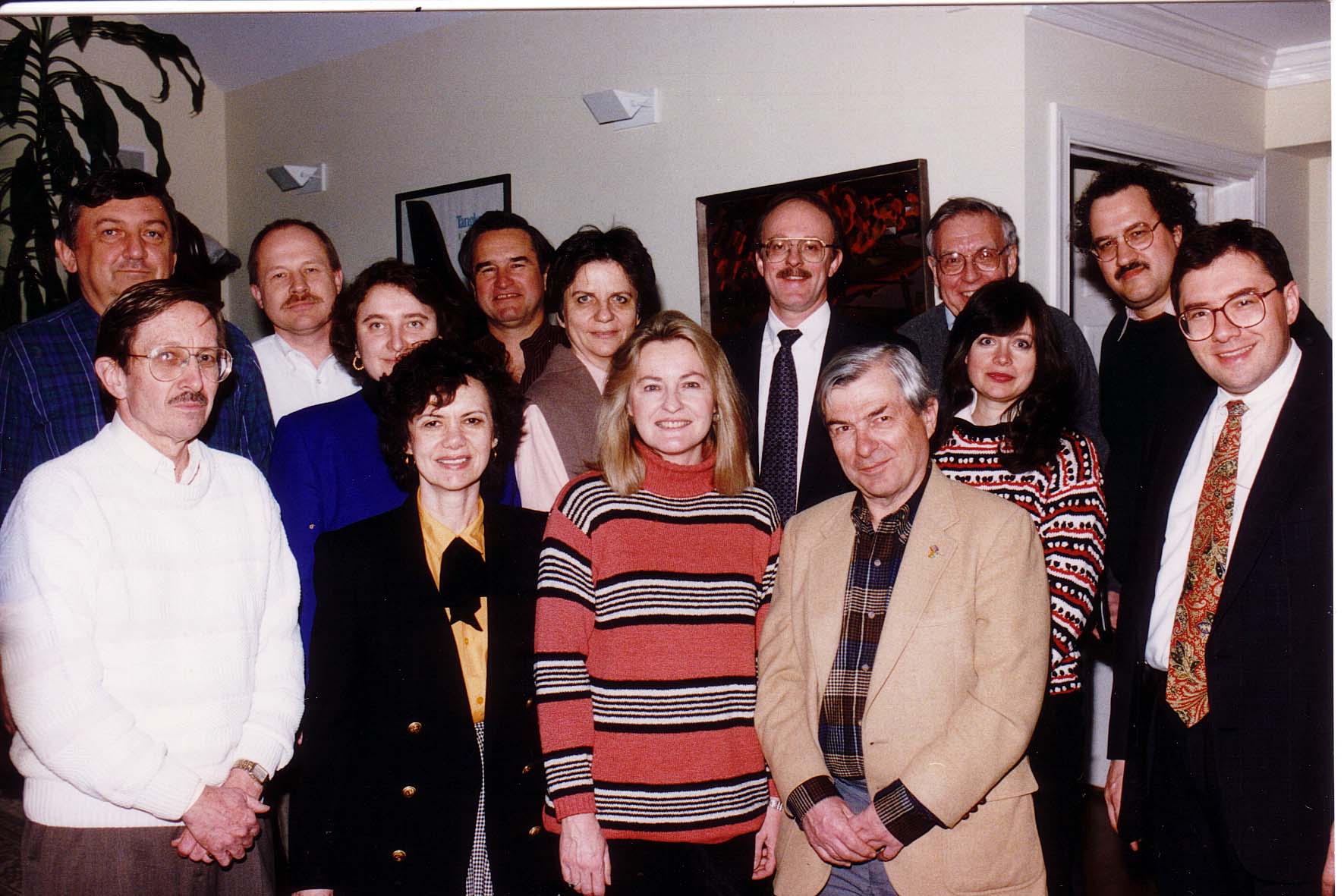 [Speaker Notes: TWG_Photo_1996_No_102_1__First_Board_Meeting__1st_Row__Ihor_Procinsky__Natalie_Sluzar__Laryssa_Chopivsky__Oleg_Jerschkowsky__2nd_Row__Sonia_Melnyk__Maria_Kulczycky__Teresa_Markiw__Taras_Bazyluk


See 1996 February TWG NEWS, page 1, for article on TWG Annual Meeting and first Board Meeting]
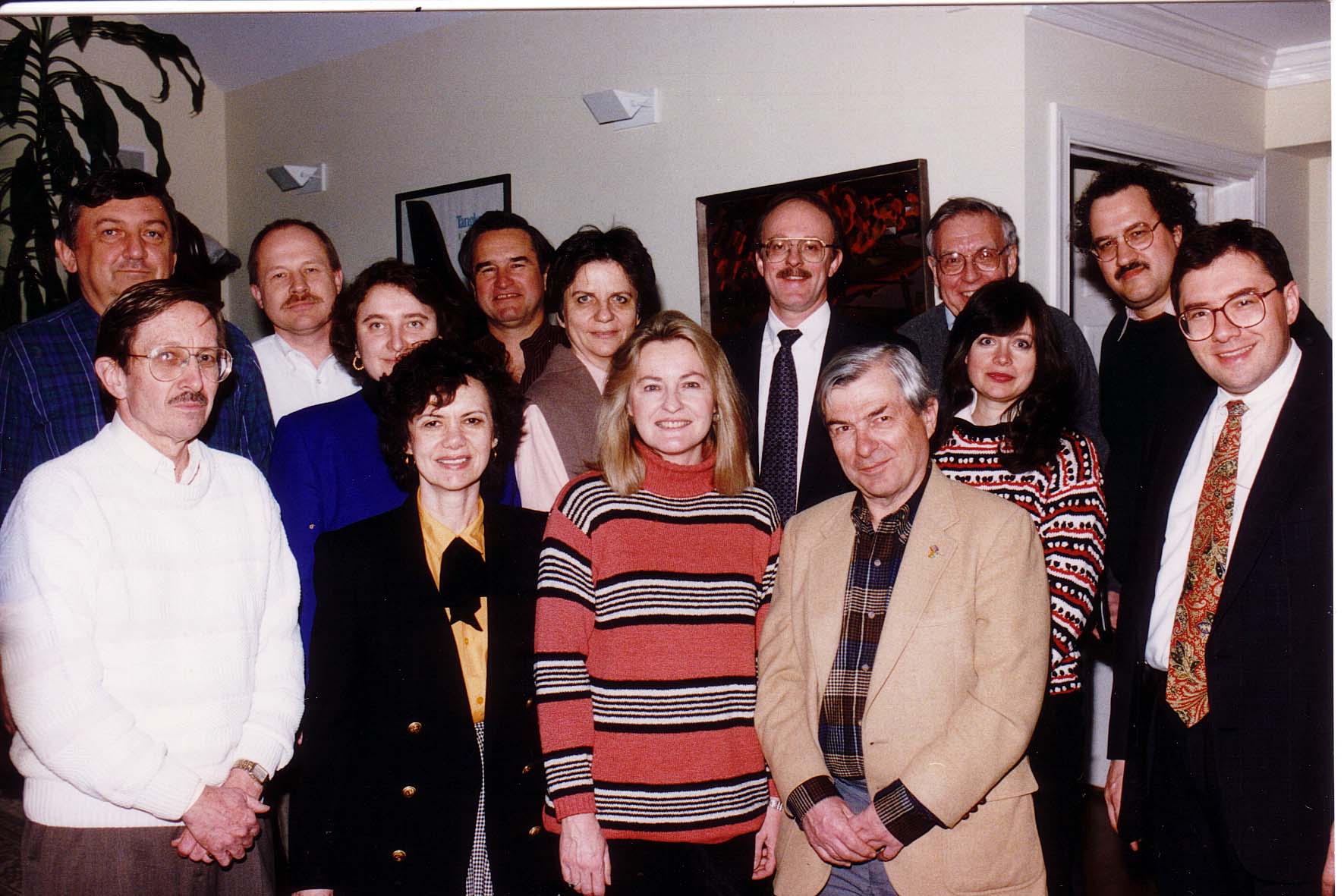 [Speaker Notes: TWG_Photo_1996_No_102_2__First_Board_Meeting__3rd_Row__Yaro_Bihun__Roman_Stelmach__Roman_Goy__Orest_Deychakiwsky__Dick_Murphy__TWG_President_George_Masiuk

See 1996 February TWG NEWS, page 1, for article on TWG Annual Meeting and first Board Meeting]
1996 200 TWG Leadership Conference Key Bridge Marriott, Rosslyn Virginia October 11-13 Photographs
See Leadership Conference Announcement in 1996 March-April TWG NEWS, page 6
See Leadership Conference Planning in 1996 July-August, TWG NEWS, page 1, and September TWG NEWS, page 1
See TWG_1996_Leadership_Conference_Booklet for Conference Program and Speaker Biographies
See 1996 October-November TWG NEWS for Leadership Conference Coverage
See TWG Leadership Conference coverage by The Ukrainian Weekly: The_Ukrainian_Weekly_1996-42
1996 201 TWG Leadership Conference Ukrainian Embassy Reception October 11 Photographs
Strobe Talbott, John Deutch
Strobe Talbott, Melanne Verveer
John Deutch, Maria Shcherbak, Yuli Vorontsov
John Deutch, TWG President George Masiuk
Yaroslav Voitko
Andrij Masiuk, Juliana Osinchuk
Michael Waris, Mary Waris
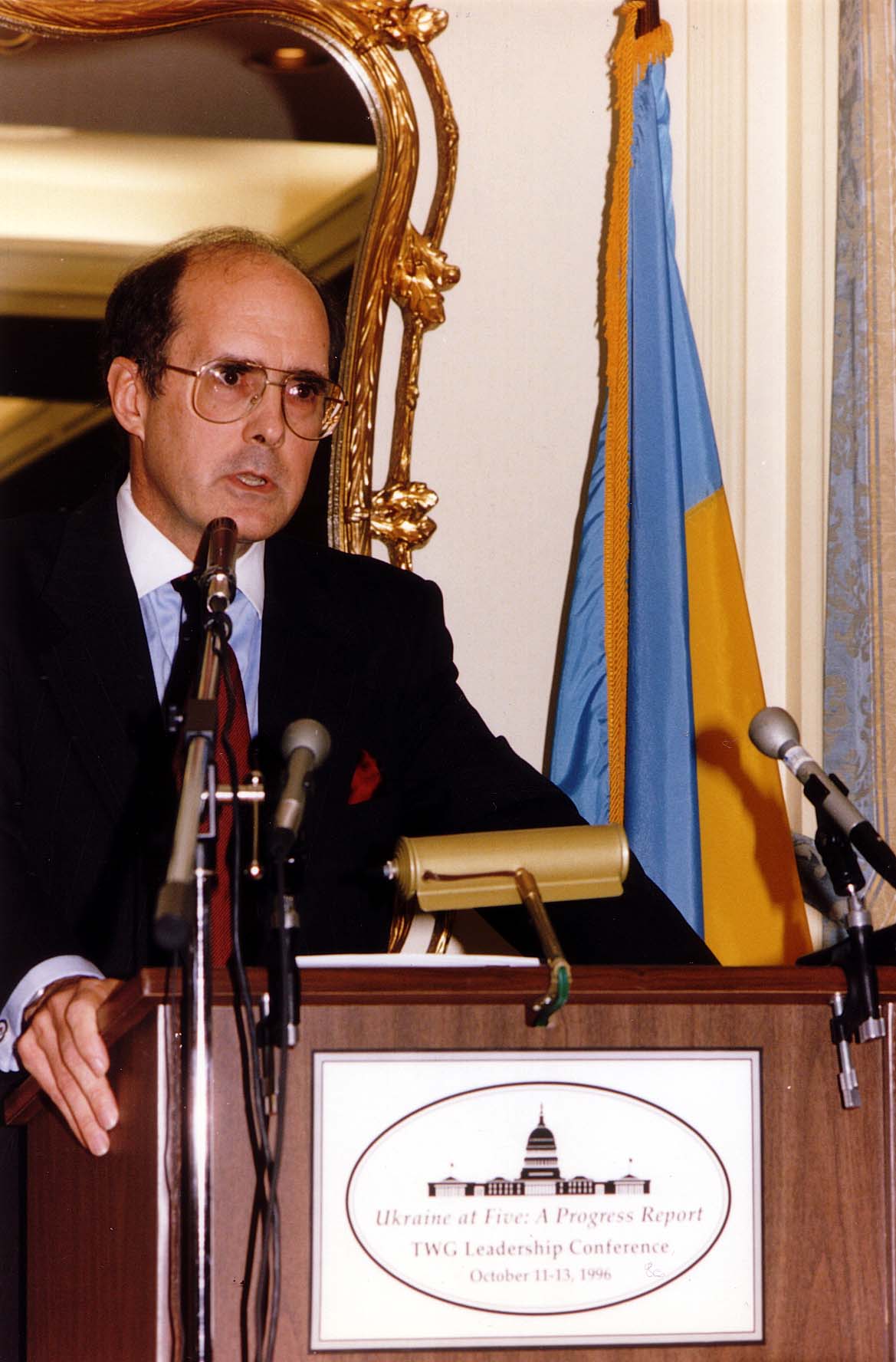 [Speaker Notes: TWG_Photo_1996_No_202__Oct_11__Ukrainian_Embassy__Leadership_Conference_Reception__Deputy_Secretary_of_State_Strobe_Talbott__Podium


See 1996 September TWG NEWS for event announcement and October-November TWG NEWS, page 3, for event coverage and page 4 for transcript of Strobe Talbott’s address]
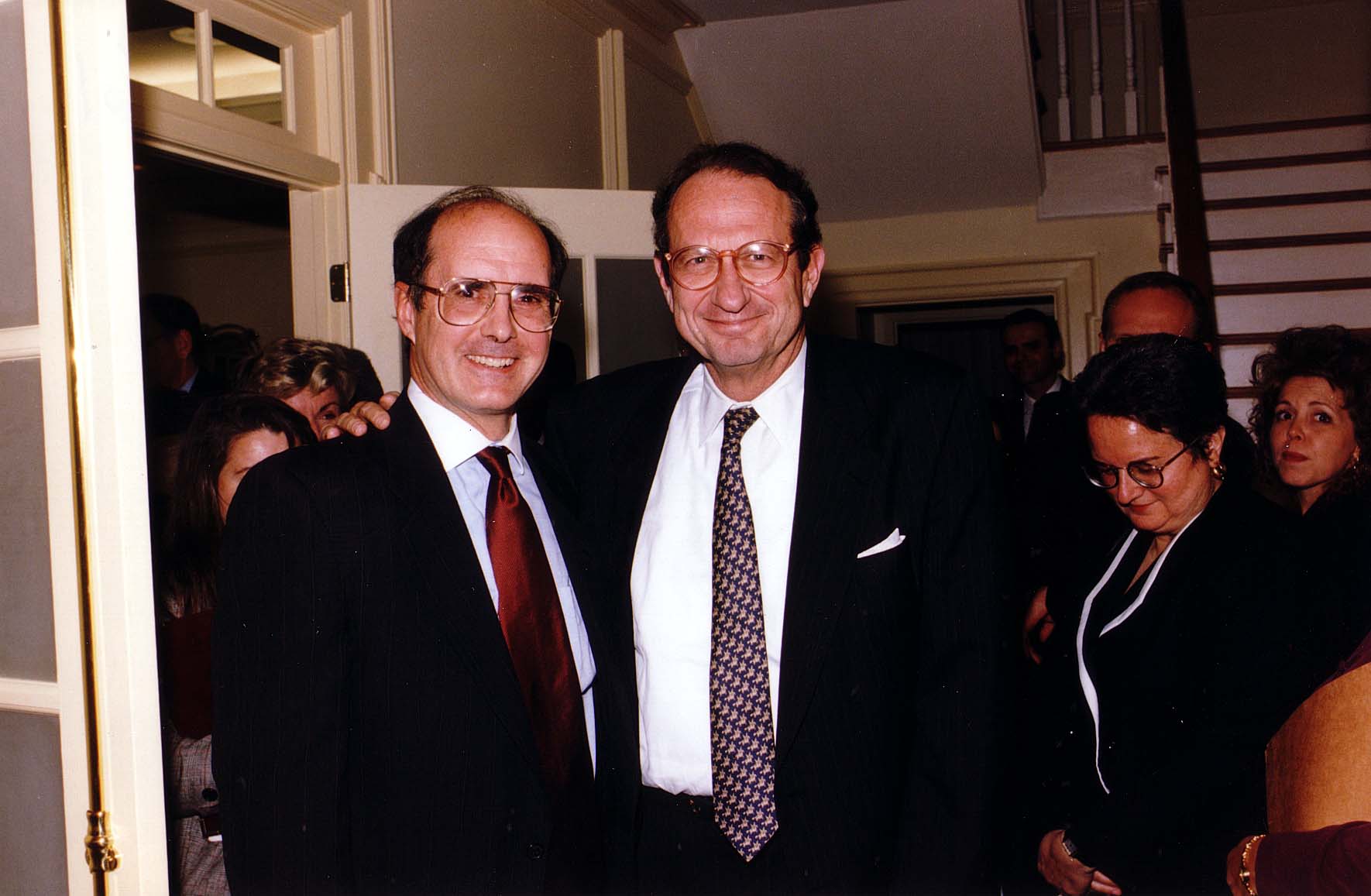 [Speaker Notes: TWG_Photo_1996_No_204__Oct_11__Ukrainian_Embassy__Leadership_Conference_Reception__Deputy_Secretary_of_State_Strobe_Talbott__Director_Central_Intelligence_John_Deutch__Library_of_Congress_Program_Coordinator_Oxana_Horodecka


See 1996 October-November TWG NEWS]
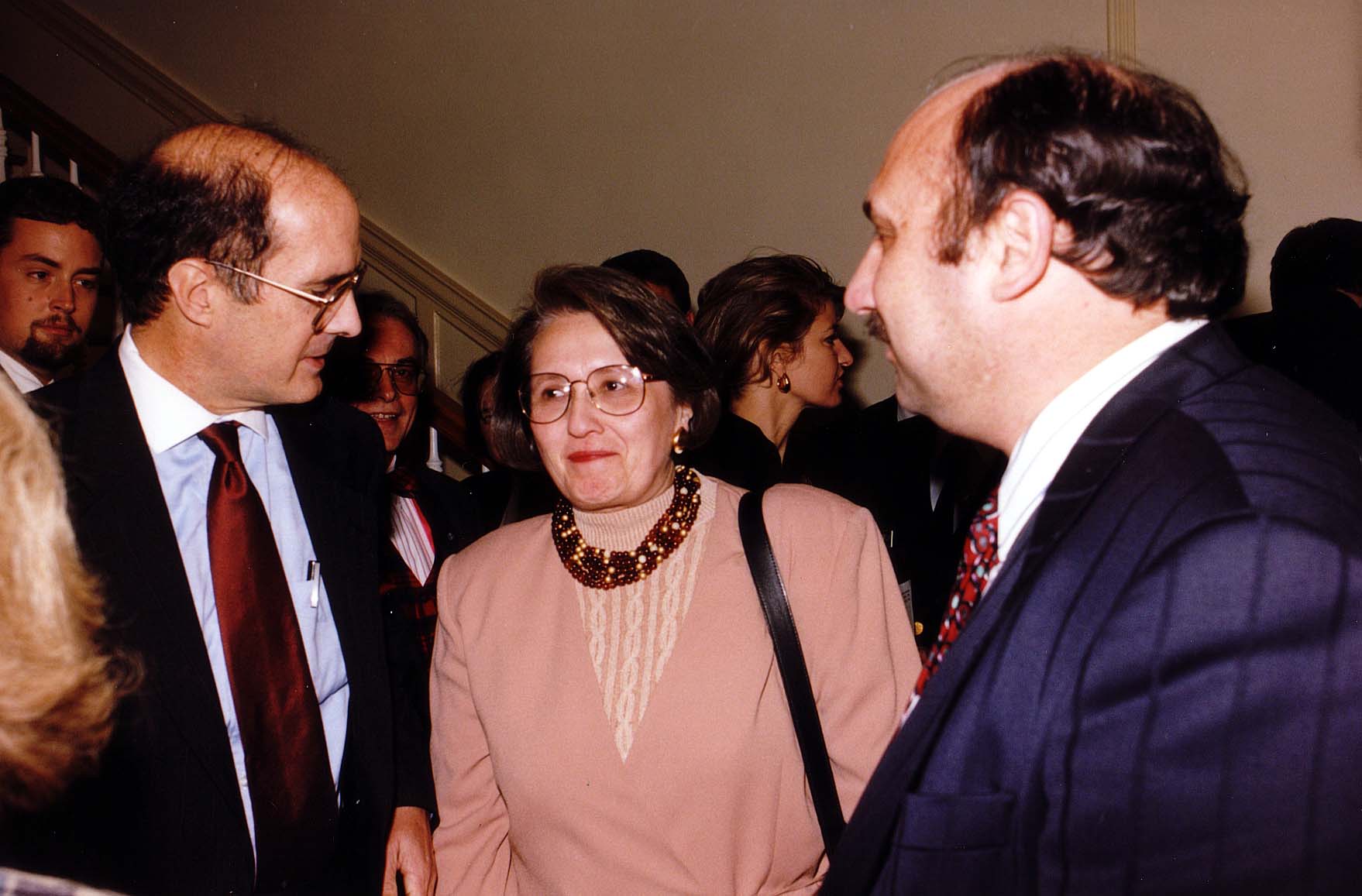 [Speaker Notes: TWG_Photo_1996_No_205__Oct_11__Ukrainian_Embassy__Leadership_Conference_Reception__Deputy_Secretary_of_State_Strobe_Talbott__Assistant_to_President_and_Chief_of_Staff_to_the_First_Lady_Melanne_Verveer


See 1996 October-November TWG NEWS]
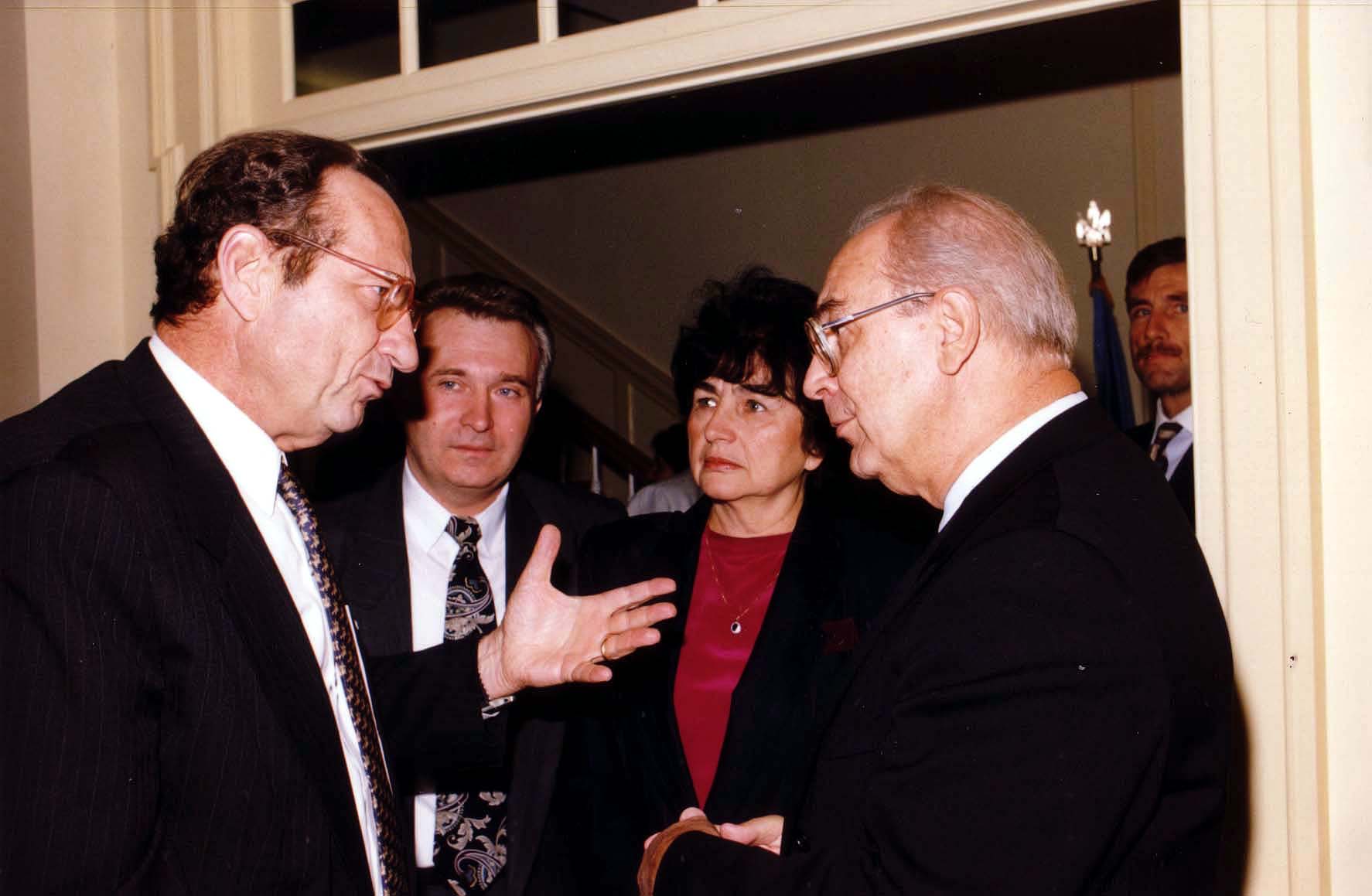 [Speaker Notes: TWG_Photo_1996_No_206__Oct_11__Ukrainain_Embassy__Leadership_Conference_Reception__Director_Central_Intelligence_John_Deutch__Unknown__Maria_Shcherbak__Russian_Ambassador_Yuli_Vorontsov


See 1996 October-November TWG NEWS]
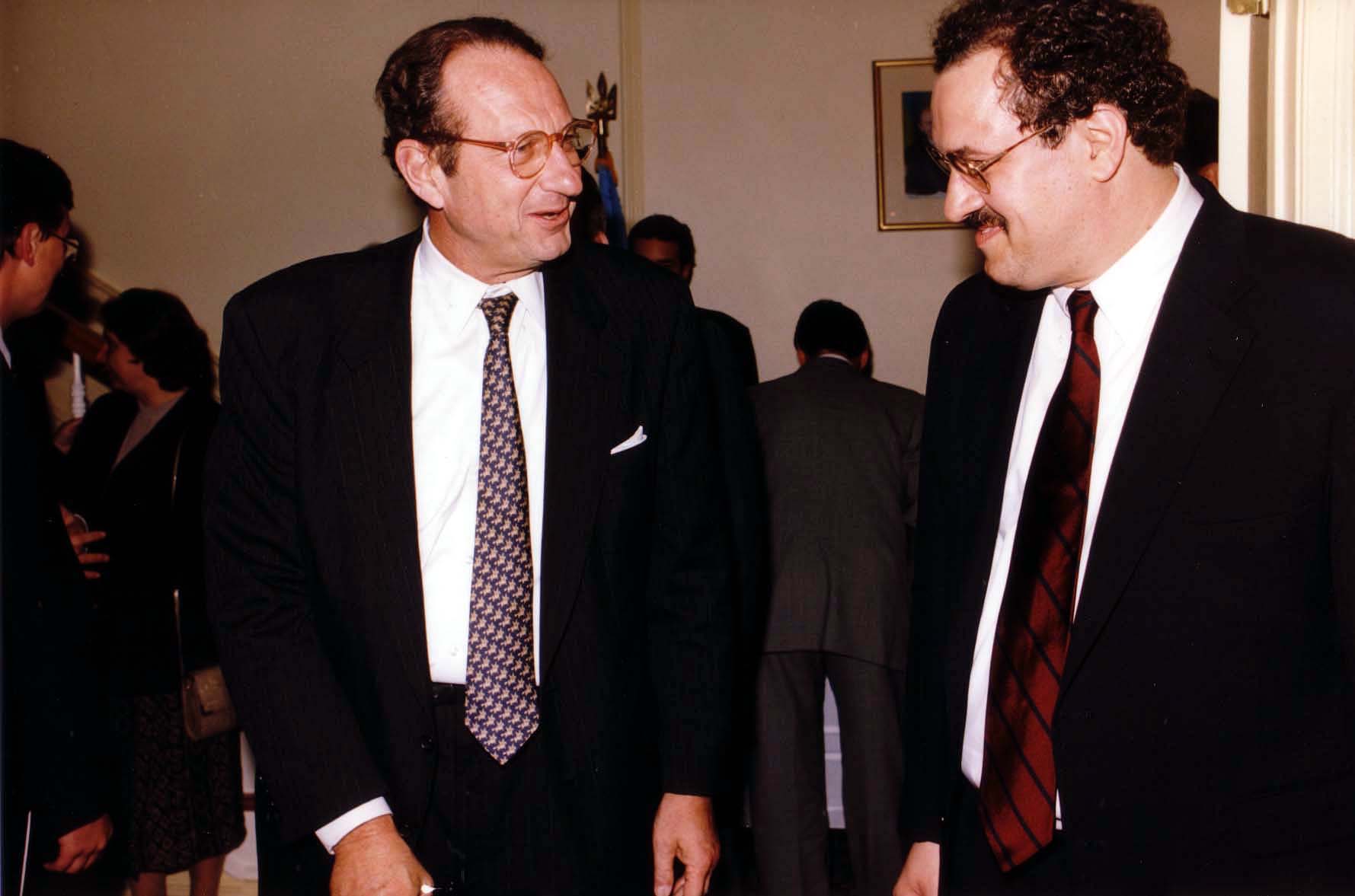 [Speaker Notes: TWG_Photo_1996_No_207__Oct_11__Ukrainian_Embassy__Leadership_Conference_Reception__Director_Central_Intelligence_John_Deutch__TWG_President_George_Masiuk


See 1996 October-November TWG NEWS]
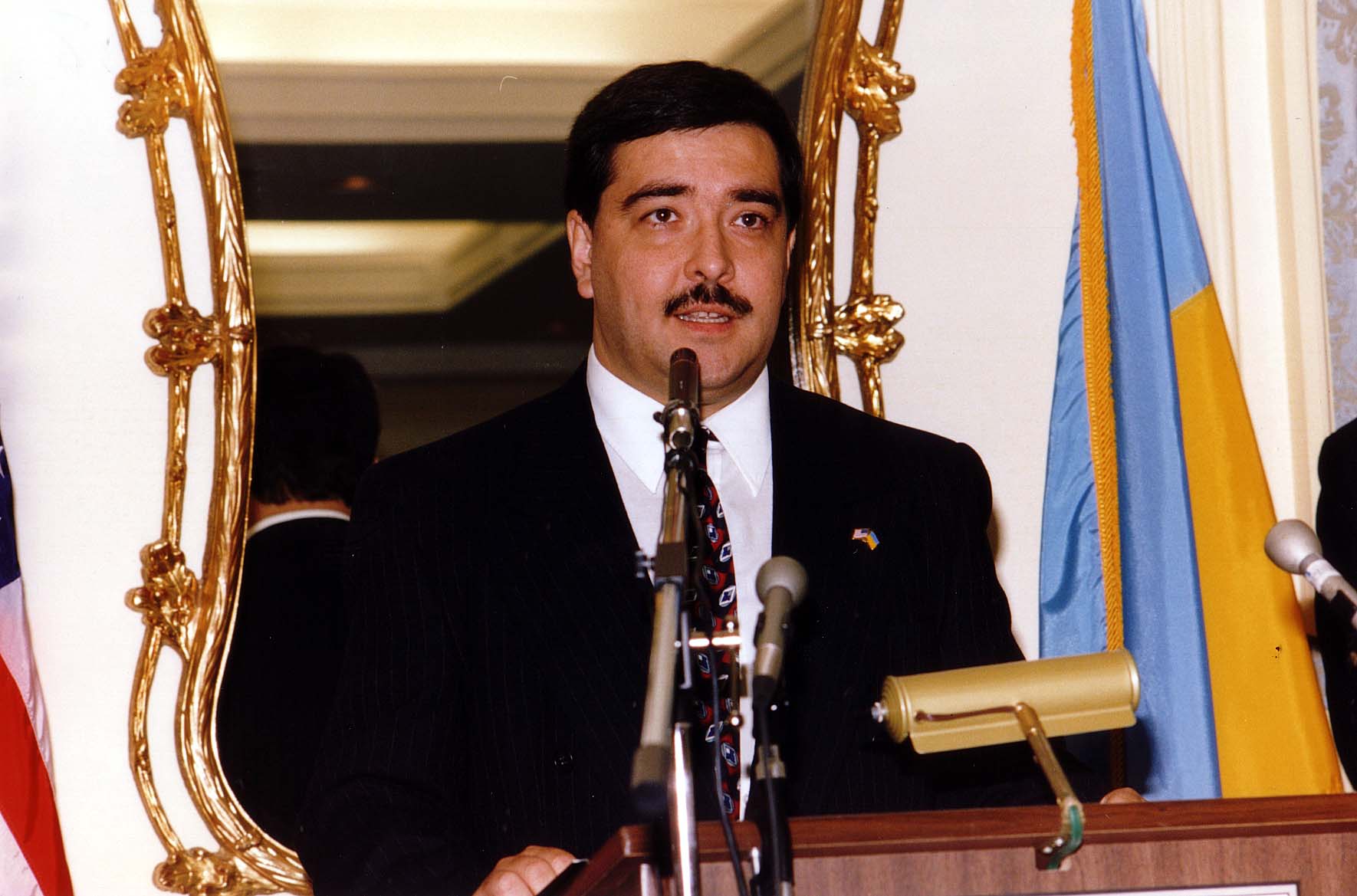 [Speaker Notes: TWG_Photo_1996_No_208__Oct_11__Ukrainian_Embassy__Leadership_Conference_Reception__First_Secretary_Yaroslav_Voitko


See 1996 October-November TWG NEWS]
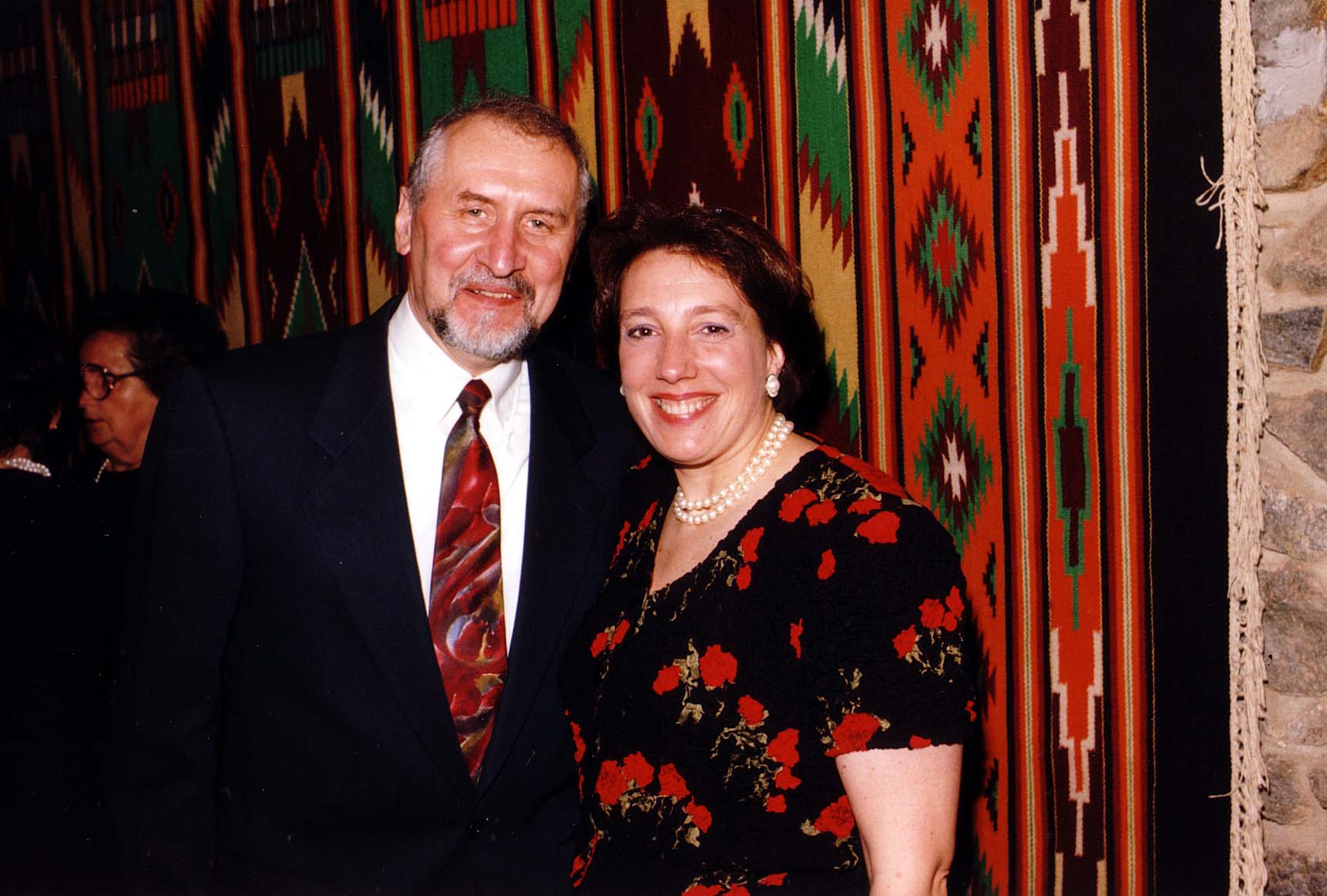 [Speaker Notes: TWG_Photo_1996_No_209__Oct_11__Ukrainian_Embassy__Leadership_Conference_Reception__International_Management_Institute_(Kyiv)_Director_Andrij_Masiuk__Pianist_Juliana_Osinchuk


See 1996 October-November TWG NEWS]
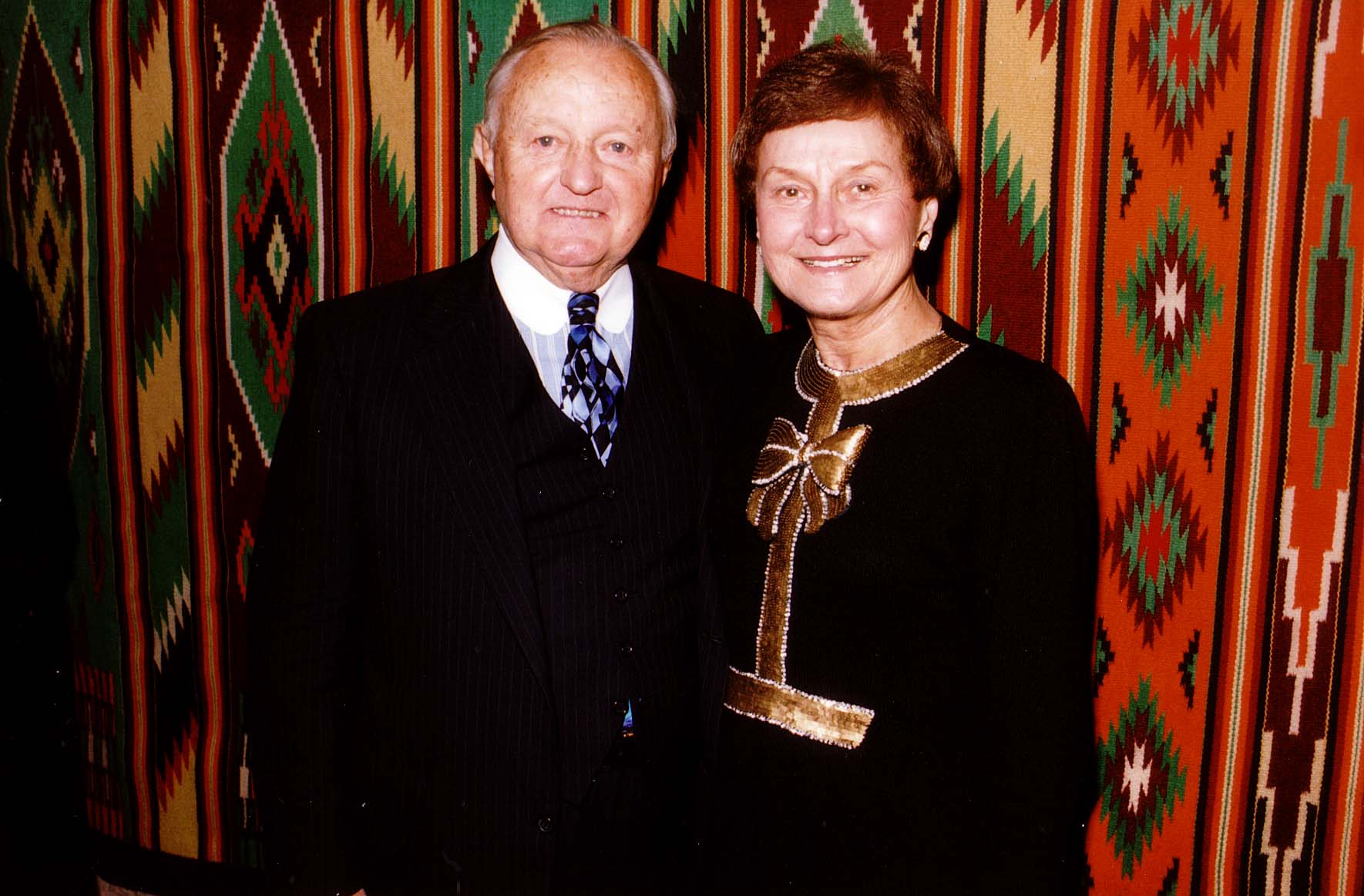 [Speaker Notes: TWG_Photo_1996_No_209.1__Oct_11__Ukrainian_Embassy_TWG_Leadership_Conference_Reception__Attorney_Michael_Waris_and_Mary_Waris


See 1996 October-November TWG NEWS]
1996 210 TWG Leadership Conference Opening Address October 12 Photograph
Oleksander Volkov
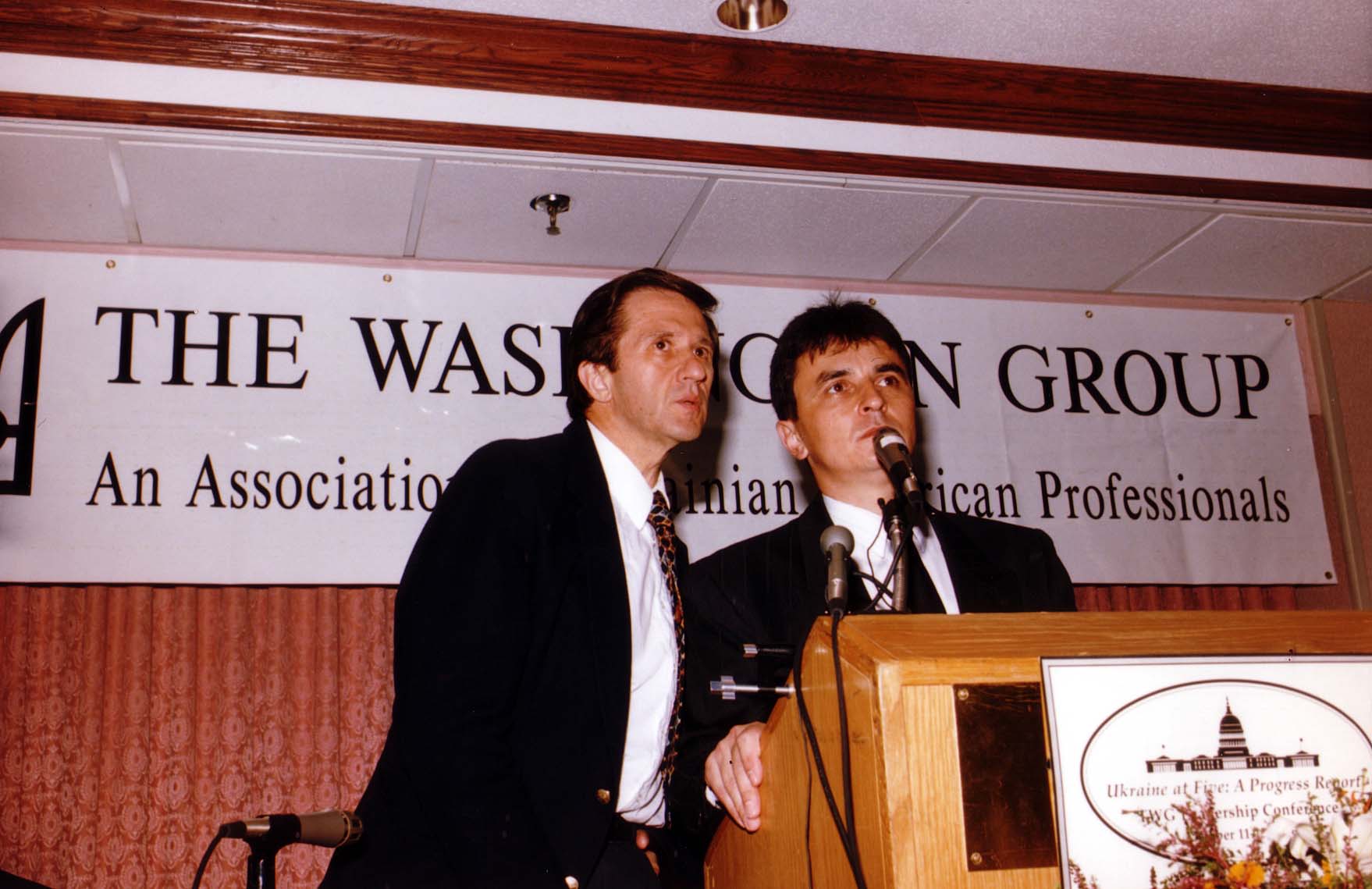 [Speaker Notes: TWG_Photo_1996_No_216__Oct_12__Leadership_Conference__Interpreter_George_Sajewych__Ukrainian_Supreme_Court_Justice_Olexander_Volkov


See 1996 October-November TWG NEWS, page 5, for event coverage]
1996 220 TWG Leadership Conference Luncheon October 12 Photograph
Jeane Kirkpatrick
Jane Kunka, Jeane Kirkpatrick, TWG President George Masiuk
Dr. Mykola Deychakiwsky Sr, Adrian Karmazyn
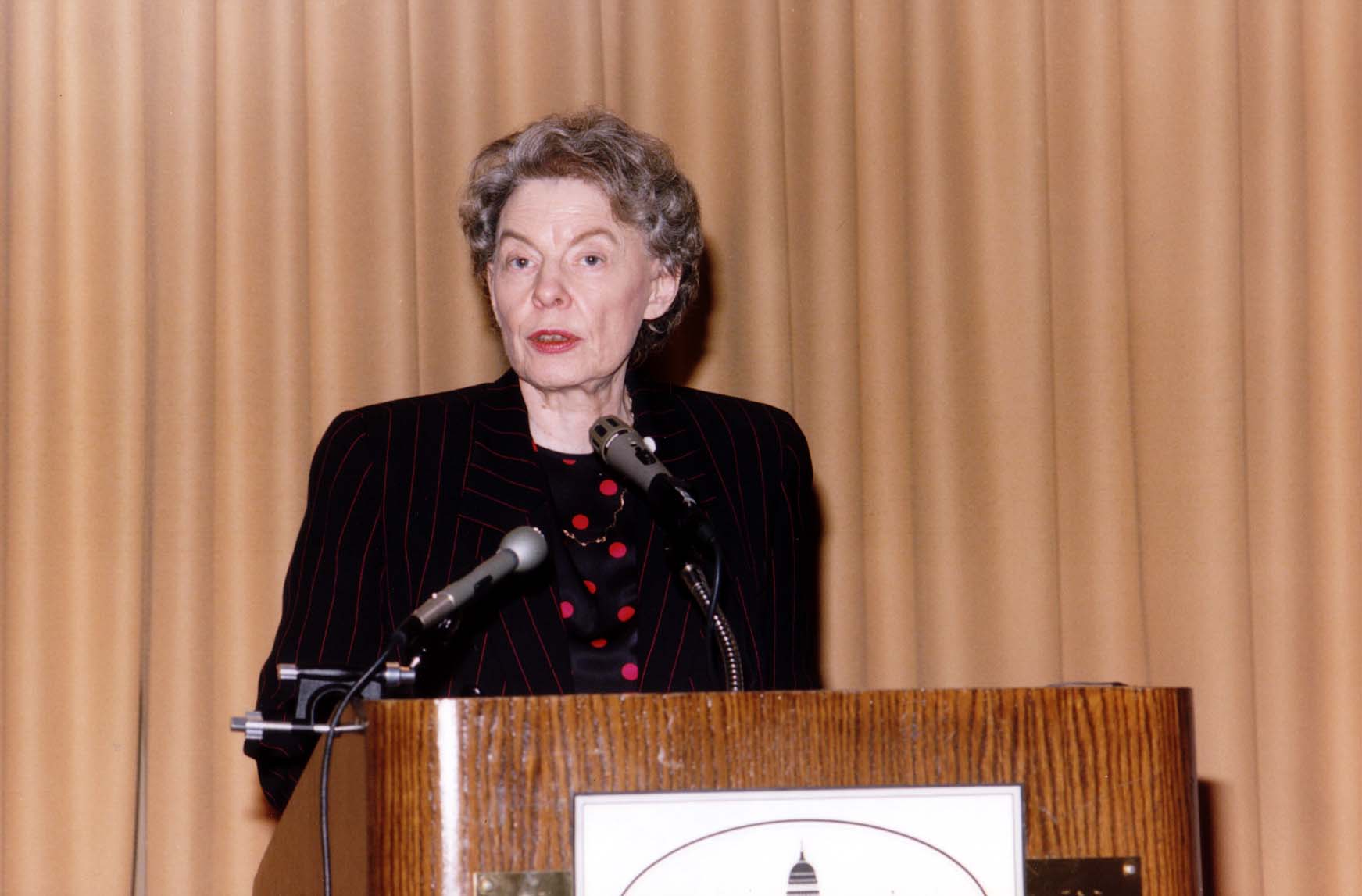 [Speaker Notes: TWG_Photo_1996_No_221__Oct_12__Leadership_Conference__Former_UN_Ambassador_and_Dole_Campaign_Representative_Jeane_Kirkpatrick


See 1996 October-November TWG NEWS, page 1, for event coverage and page 6 for transcript of Jeanne Kirkpatrick’s address]
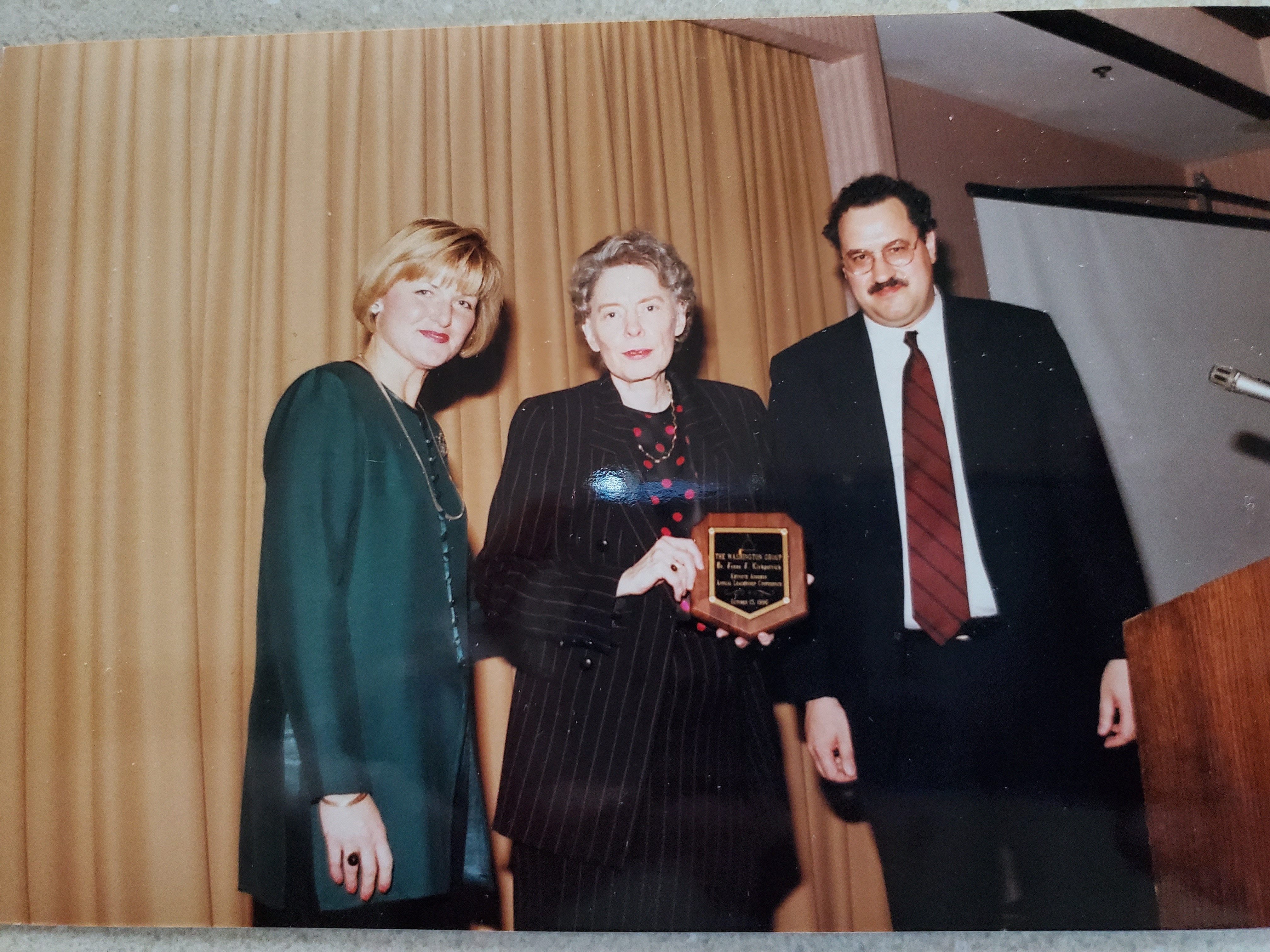 [Speaker Notes: TWG_Photo_1996_No_221__Oct_12__Leadership_Conference__Former_UN_Ambassador_and_Dole_Campaign_Representative_Jeane_Kirkpatrick_flanked_by_Public_Relations_Director_Jane_Kunka_and_TWG_President_George_Masiuk


See 1996 October-November TWG NEWS, page 1, for event coverage and page 6 for transcript of Jeanne Kirkpatrick’s address]
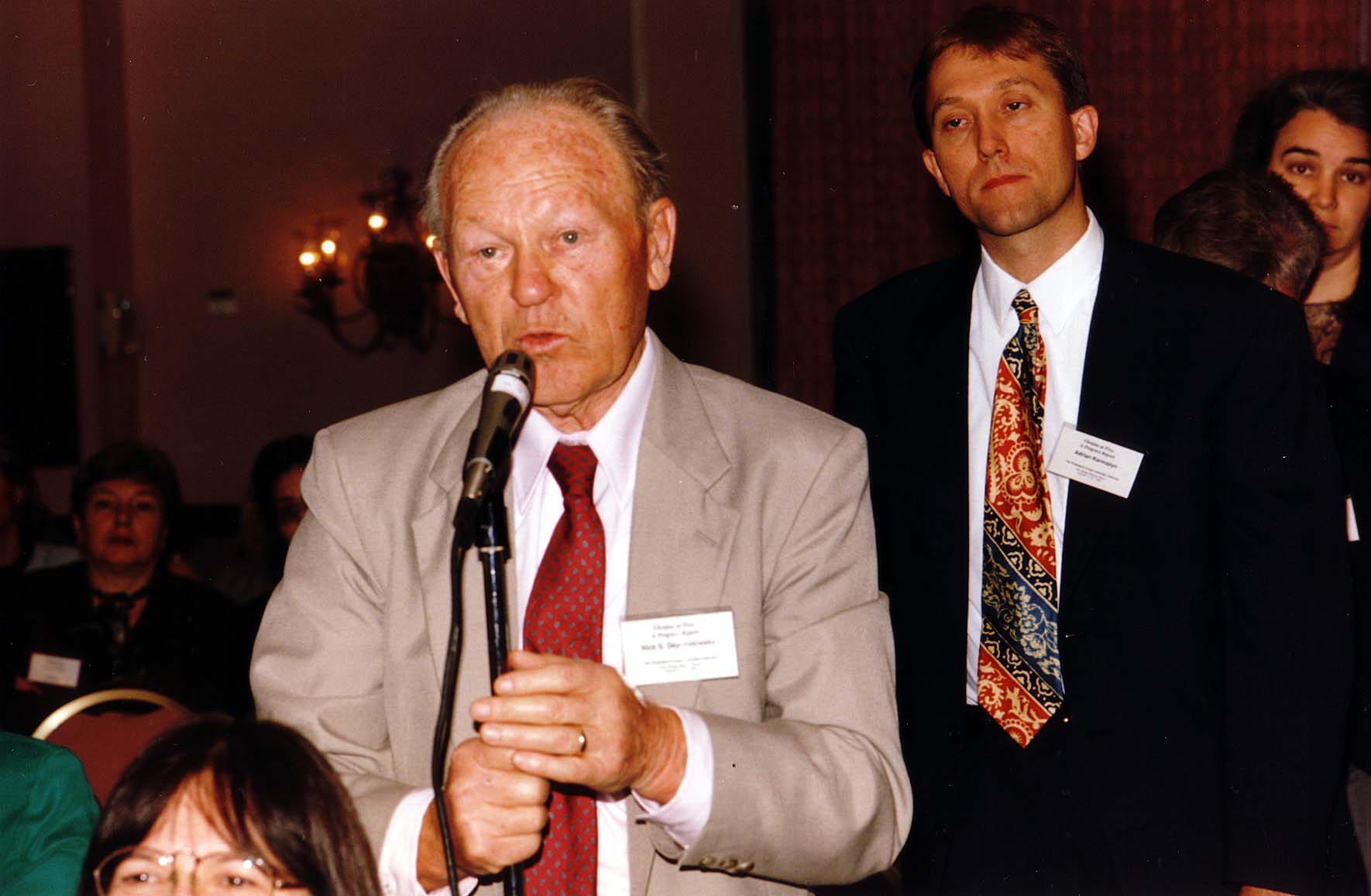 [Speaker Notes: TWG_Photo_1996_No_223__Oct_12__Leadership_Conference__Jeane_Kirkpatrick_speech__Dr_Mykola_Deychakiwsky_Sr__waiting_his_turn_Voice_of_America_International_Broadcaster_Adrian_Karmazyn


See 1996 October-November TWG NEWS, page 1, for event coverage and page 6 for transcript of Jeanne Kirkpatrick’s address]
1996 230 TWG Leadership Conference Banquet October 12 Photographs
Hobart Earle, Cultural Fund Director Laryssa Chopivsky
Maria Shcherbak, Hobart Earle, Margarita Hewko, Vasyl Zorya
Michael Waris,  Mary Waris
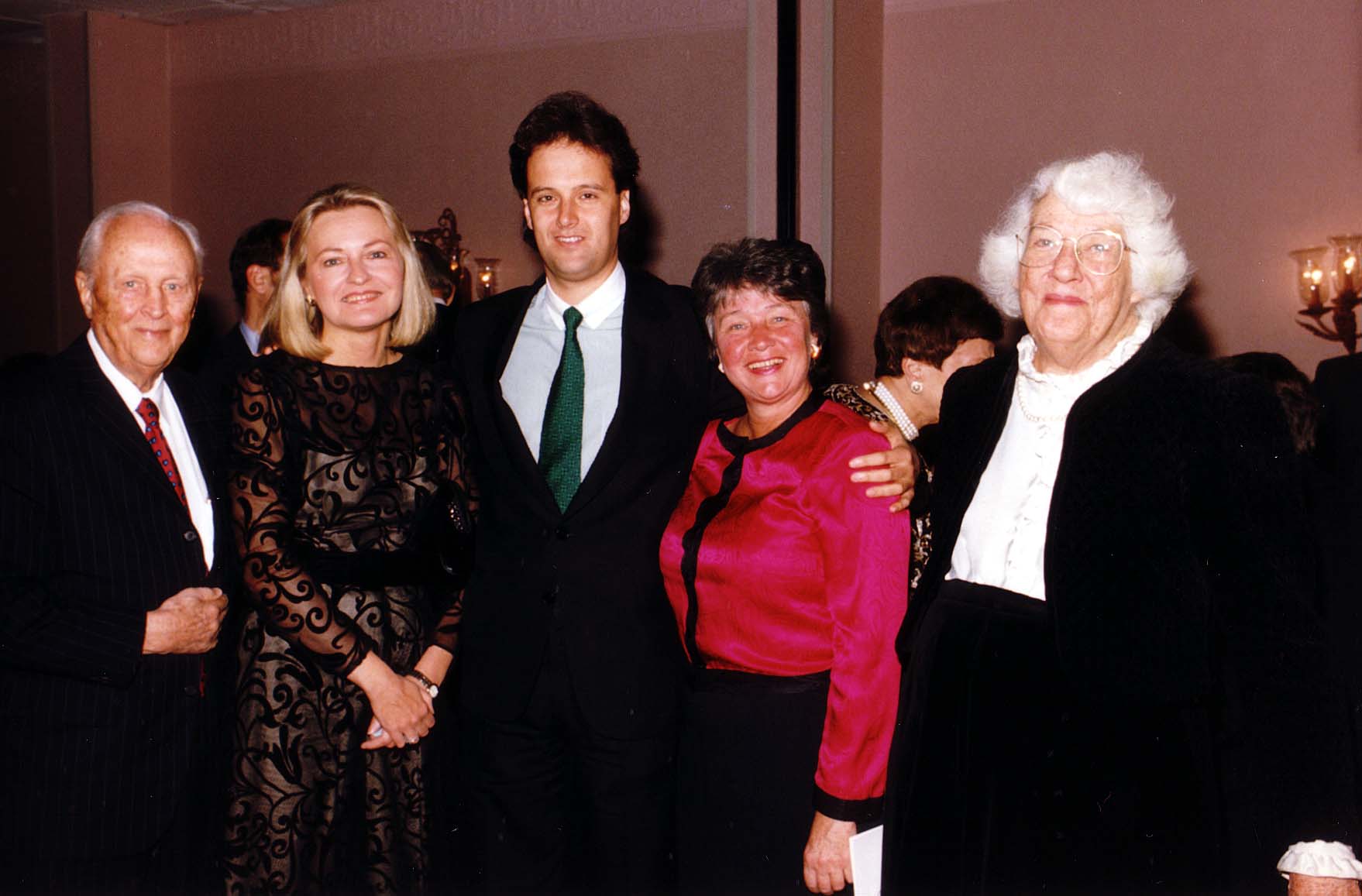 [Speaker Notes: TWG_Photo_1996_No_234__Oct_12__Leadership_Conference_Banquet___Hobart_Earle_Recipient_of_TWG's_Friend_of_Ukraine_Award___with_his_parents_sister_and_Cultural_Fund_Director_Laryssa_Chopivsky


See 1996 October-November TWG NEWS, page 13, for event coverage]
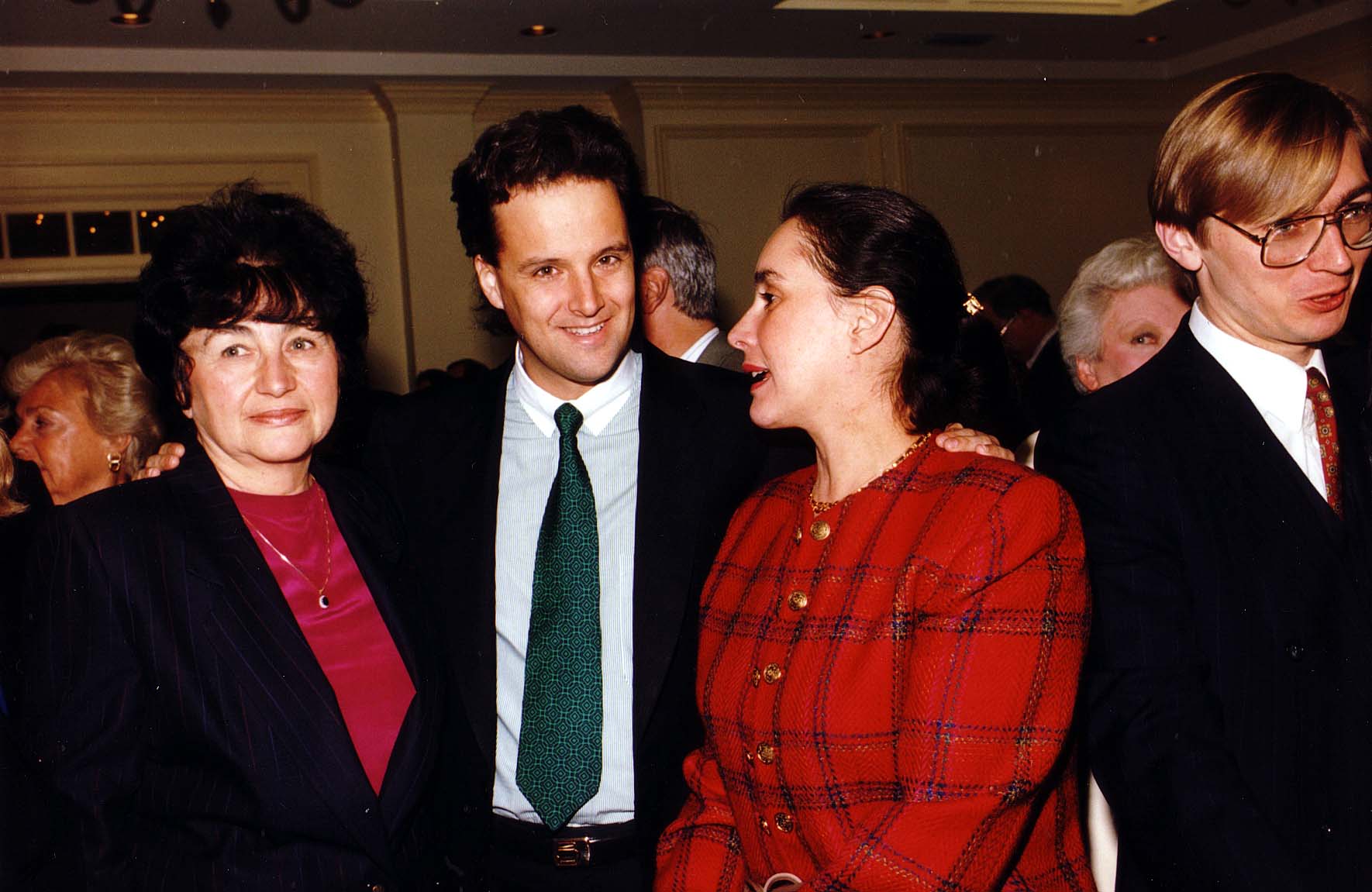 [Speaker Notes: TWG_Photo_1996_No_235__Oct_12__Leadership_Conference_Banquet__Maria_Shcherbak__Odessa_Philharmonic_Conductor_Hobart_Earle__Margarita_Hewko__Ukrainian_Embassy_Secretary_for_Culture_Vasyl_Zorya


See 1996 October-November TWG NEWS, page 13, for event coverage]
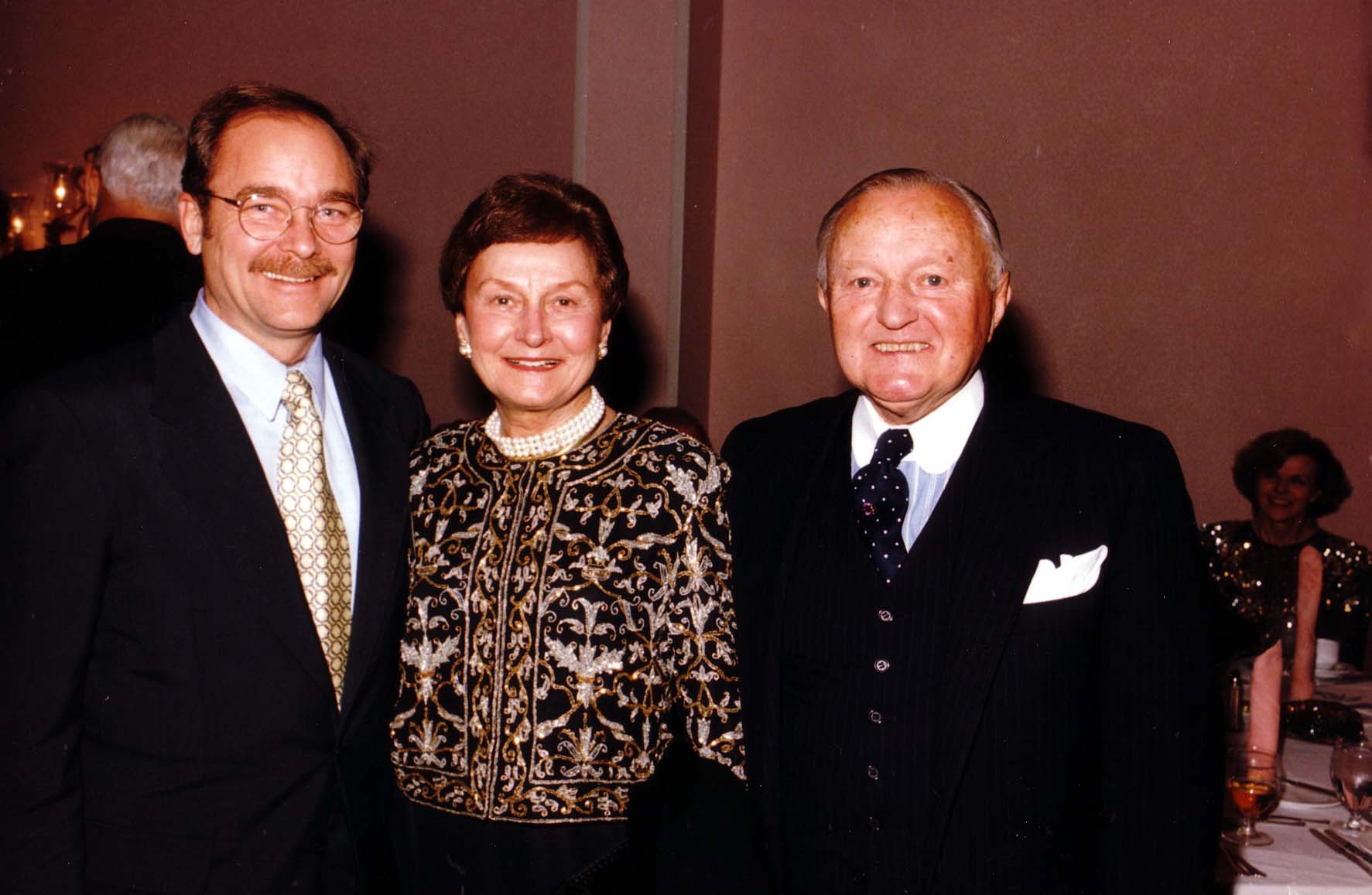 [Speaker Notes: TWG_Photo_1996_No_239__Oct_12__Leadership_Conference_Banquet__Stephen_Holder_Mary_and_Michael_Waris]
1996 240 TWG Leadership Conference Ukraine's Geostrategic Position Panel October 12 Photograph
Volodymyr Belashov, Ilya Prizel, Amb. Roman Popadiuk, Sherman Garnett
Ilya Prizel
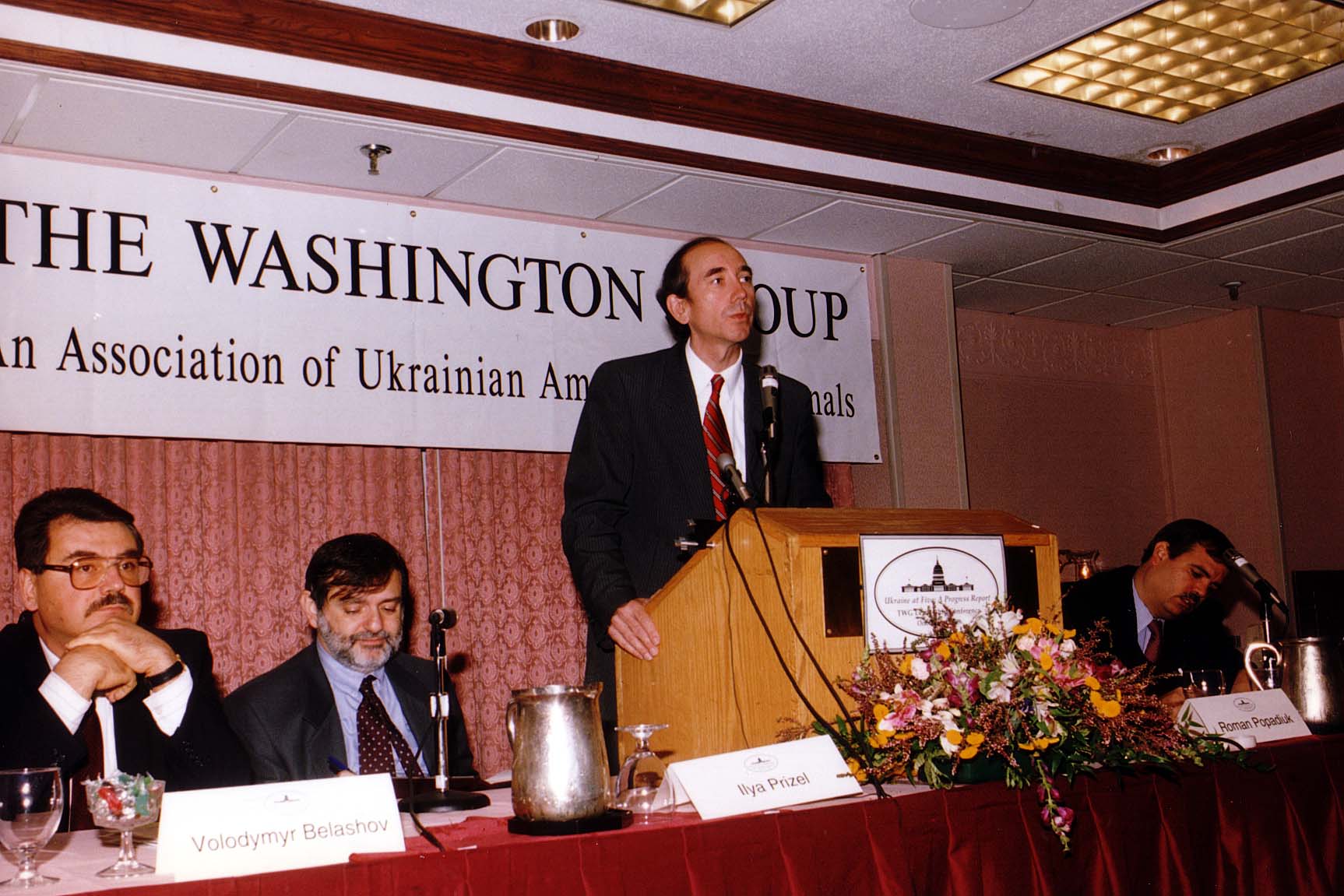 [Speaker Notes: TWG_Photo_1996_No_241_Oct_12__Leadership_Conference__Ukraine_Geostrategic_Position_Panel__Political_Secretary_Volodymyr_Belashov__Professor_Ilya_Prizel__US_First_Ambassador_to_Ukraine_Roman_Popadiuk__Carnegie_Endowment_Senior_Associate_Sherman_Garnett


See 1996 October-November TWG NEWS, page 7, for event coverage]
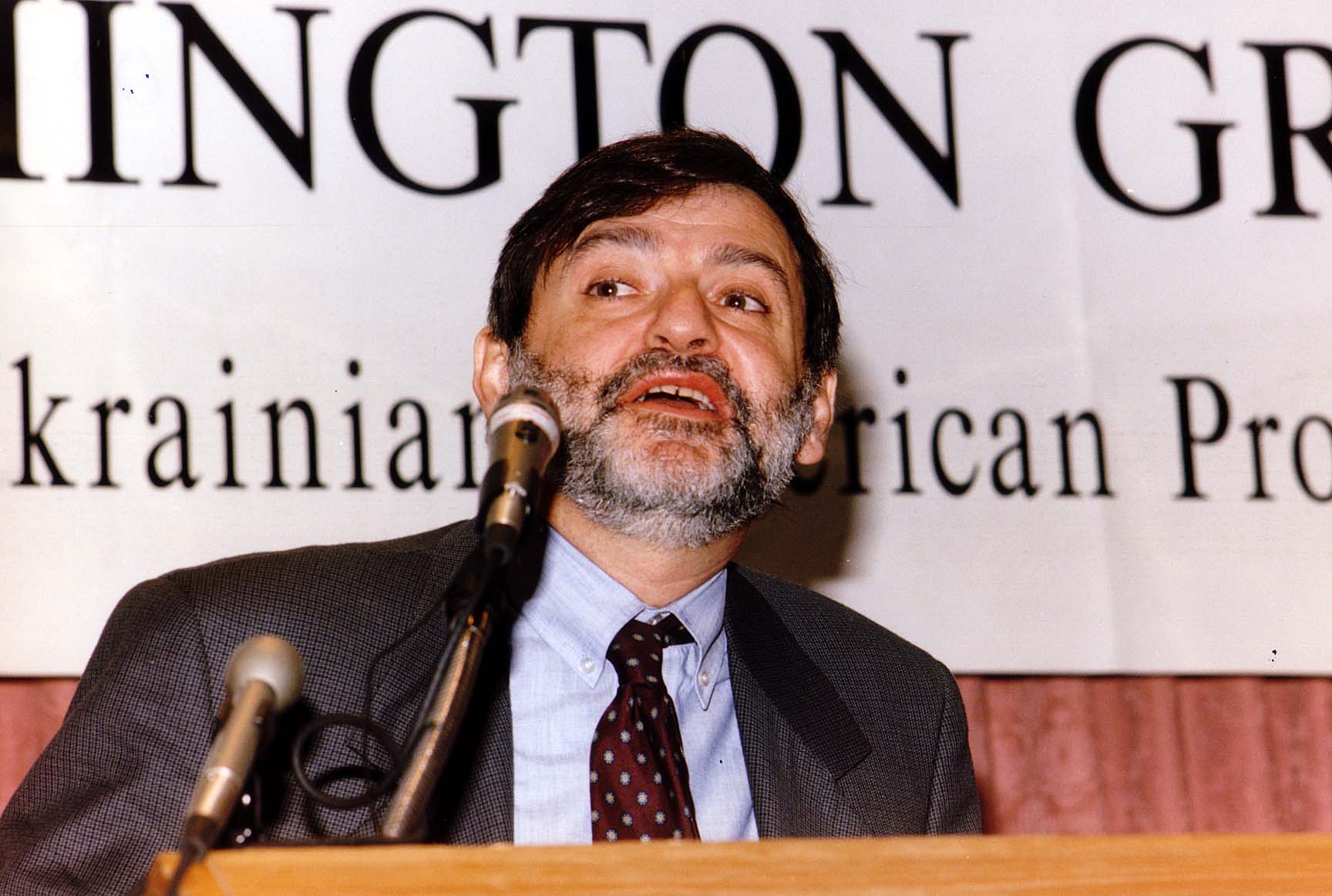 [Speaker Notes: TWG_Photo_1996_No_242__Oct_12__Leadership_Conference__Ukraine_Geostrategic_Position_Panel__Professor_Ilya_Prizel


See 1996 October-November TWG NEWS, page 7, for event coverage]
1996 250 TWG Leadership Conference Economic Reform Panel October 12 Photographs
Yuriy Yakusha
Laryssa Chopivsky, Kathryn Karol, Andrij Masiuk
Andrij Masiuk
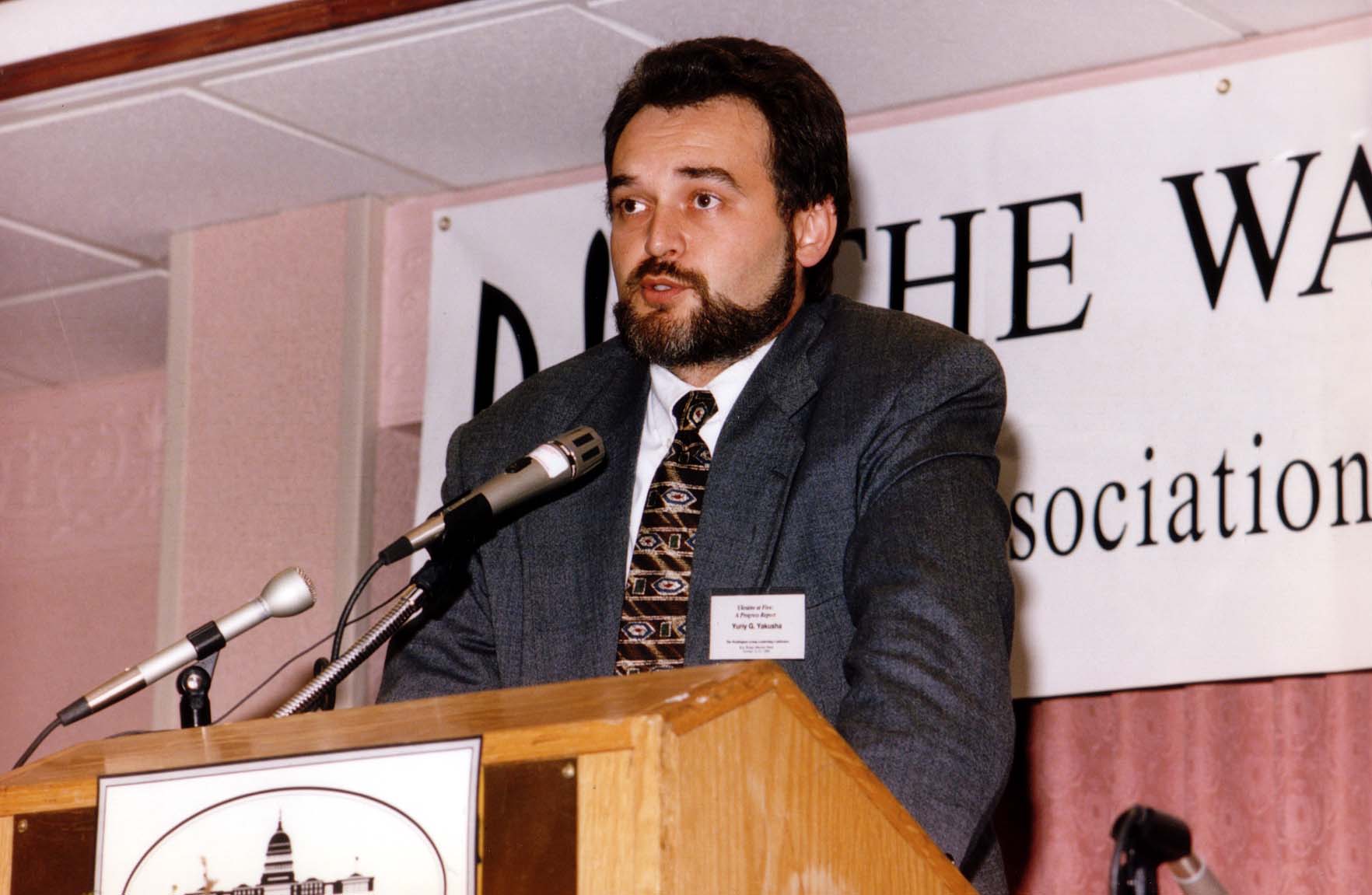 [Speaker Notes: TWG_Photo_1996_No_251__Oct_12__Leadership_Conference__Economic_Reform_Panel__Alternate_Executive_Director_For_Ukraine_at_IMF_Yuriy_Yakusha


See 1996 October-November TWG NEWS, page 8, for event coverage]
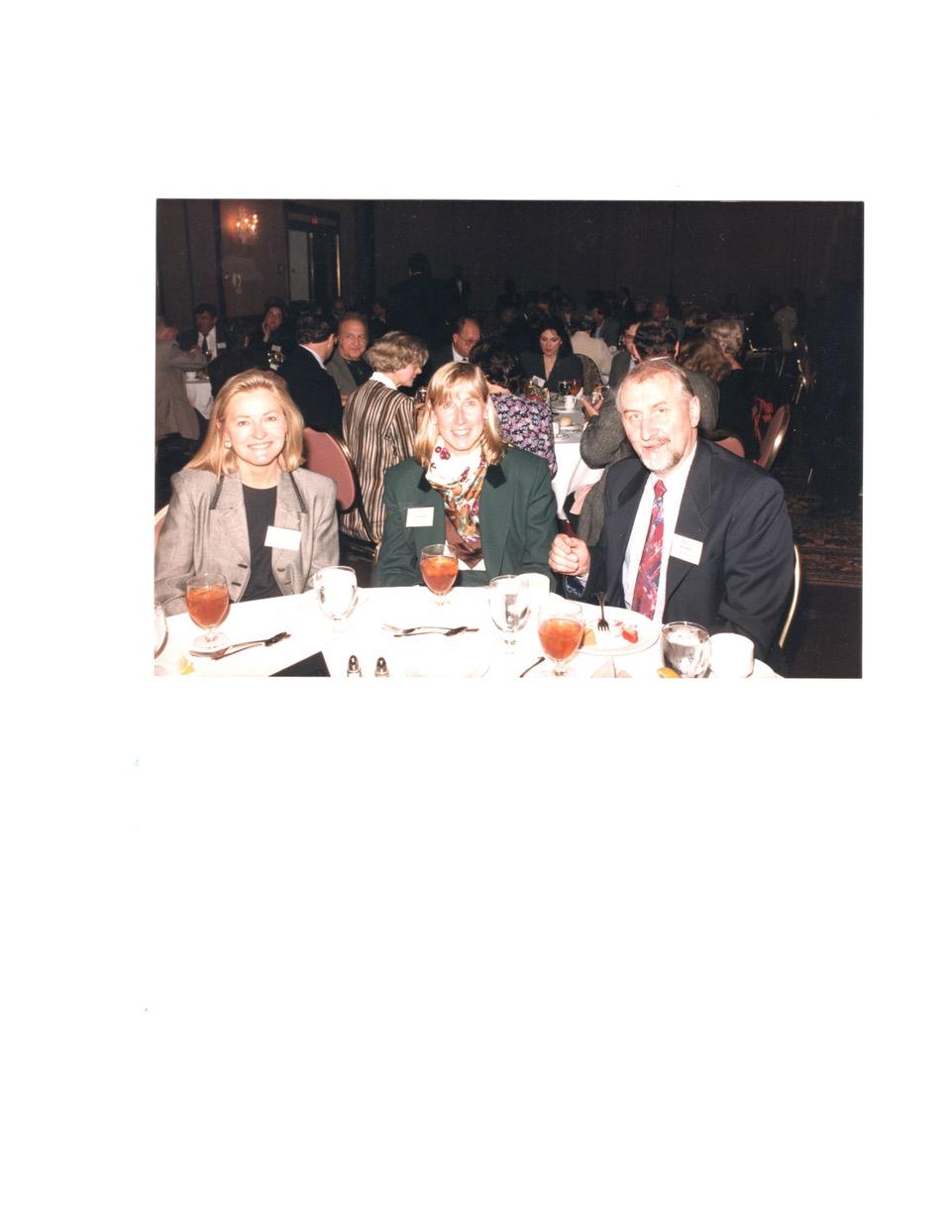 [Speaker Notes: TWG_Photo_1996_No_252__Oct_12__Leadership_Conference__TWGCF_Director_Laryssa_Chopivsky___Economic_Reform_Panelists:__Eli_Lilly_Director_of_International_Operations_Kathryn_Karol__Director_General_International_Management_Institute_Andrij_Masiuk


See 1996 October-November TWG NEWS, page 8, for Economic Reform Panel coverage]
1996 260 TWG Leadership Conference Democracy Building Panel October 12 Photographs
Ross Chomiak
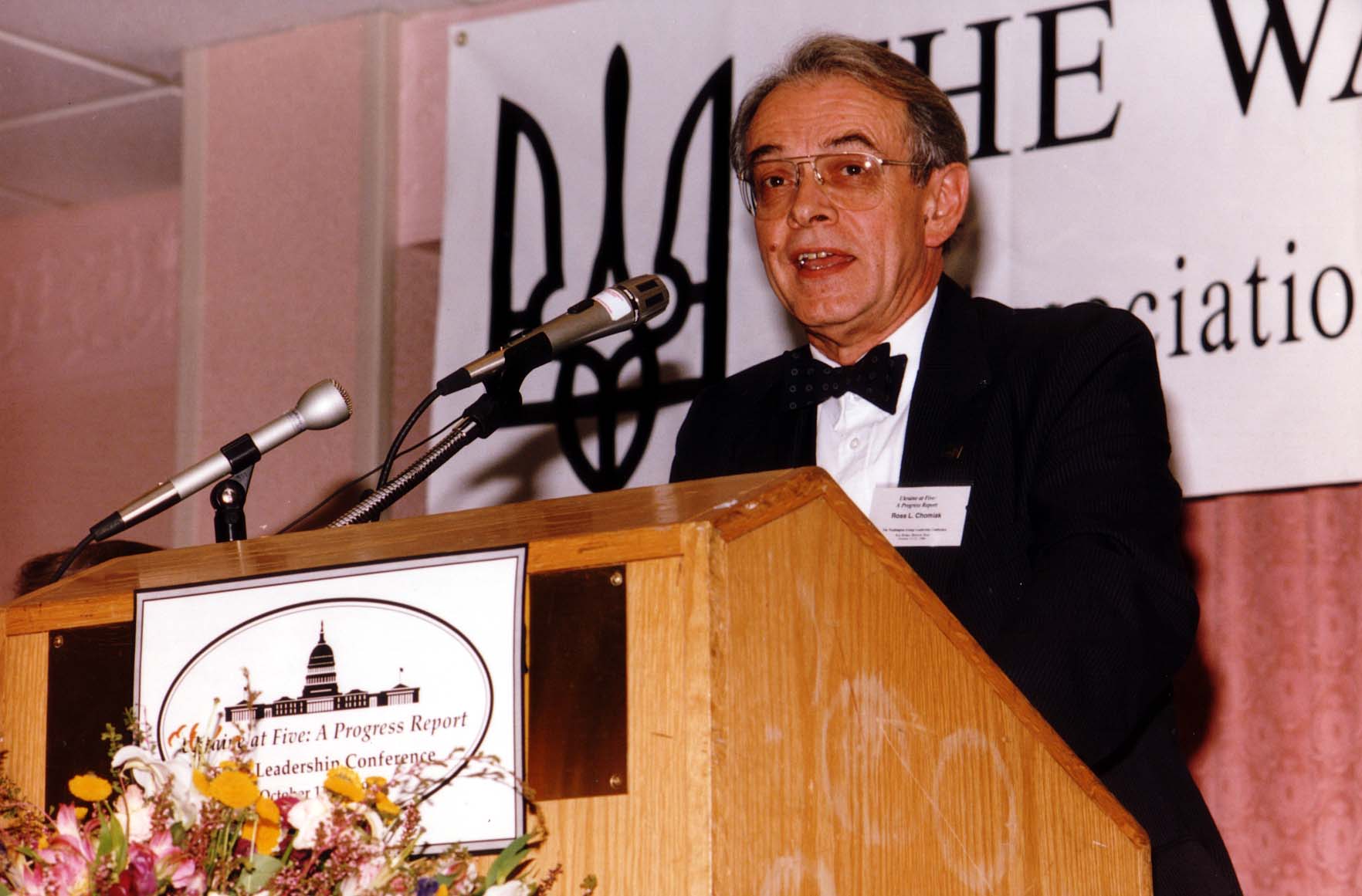 [Speaker Notes: TWG_Photo_1996_No_261__Oct_12__Leadership_Conference__Progress_in_Building_Democracy_Panel__Ross_Chomiak


See 1996 October-November TWG NEWS, page 9, for event coverage]
1996 270 TWG Leadership Conference Health Care Reform Panel October 12 Photographs
Roman Goy
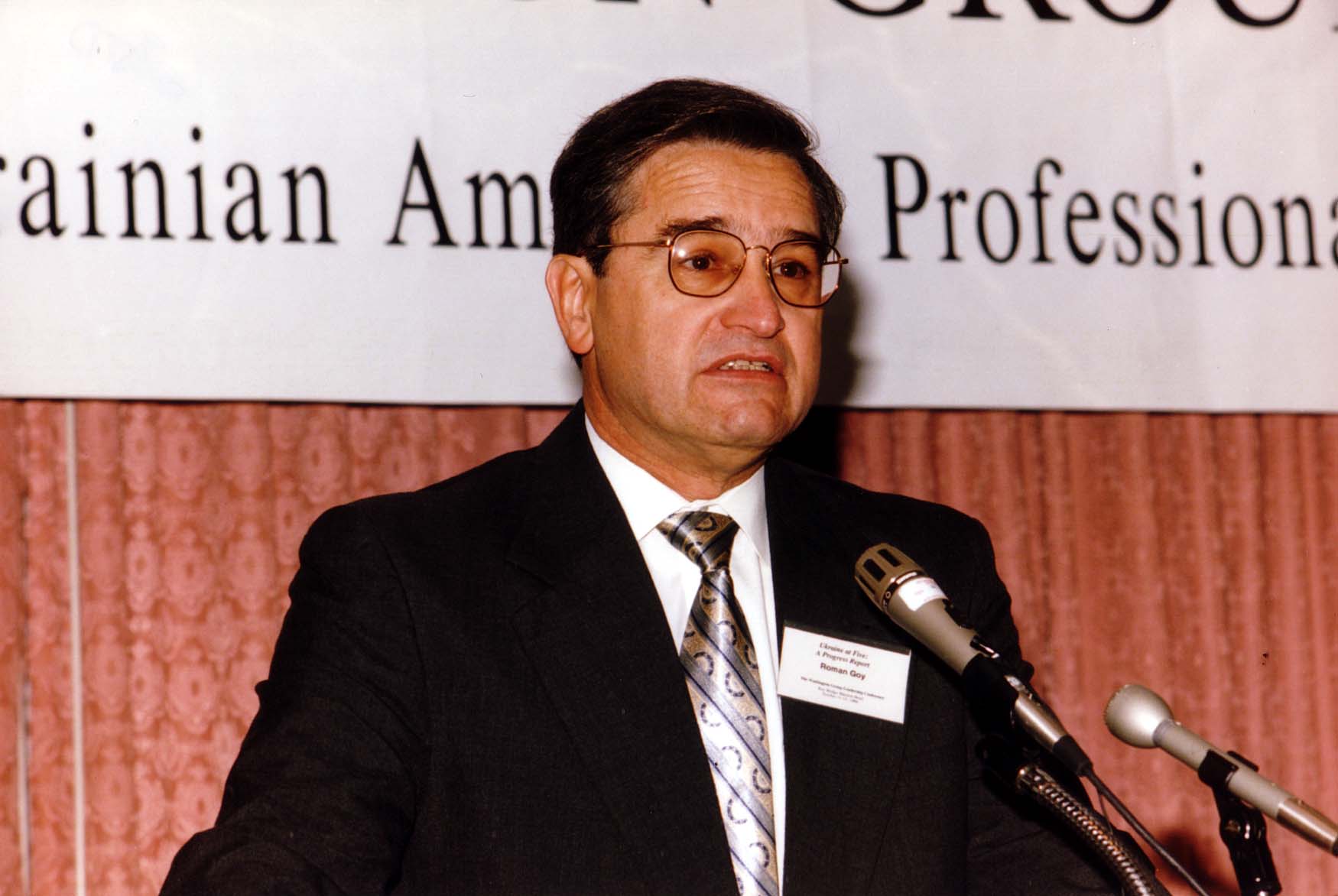 [Speaker Notes: TWG_Photo_1996_No_271__Oct_12__Leadership_Conference__Health_Care_Reform_Panel__Dr_Roman_Goy


See 1996 October-November TWG NEWS, page 10, for event coverage]
1996 280 TWG Leadership Conference Energy Panel October 12 Photographs
Carlos Pascual, Laszlo Lovei, Markian Bilynskyj, Robert Archer
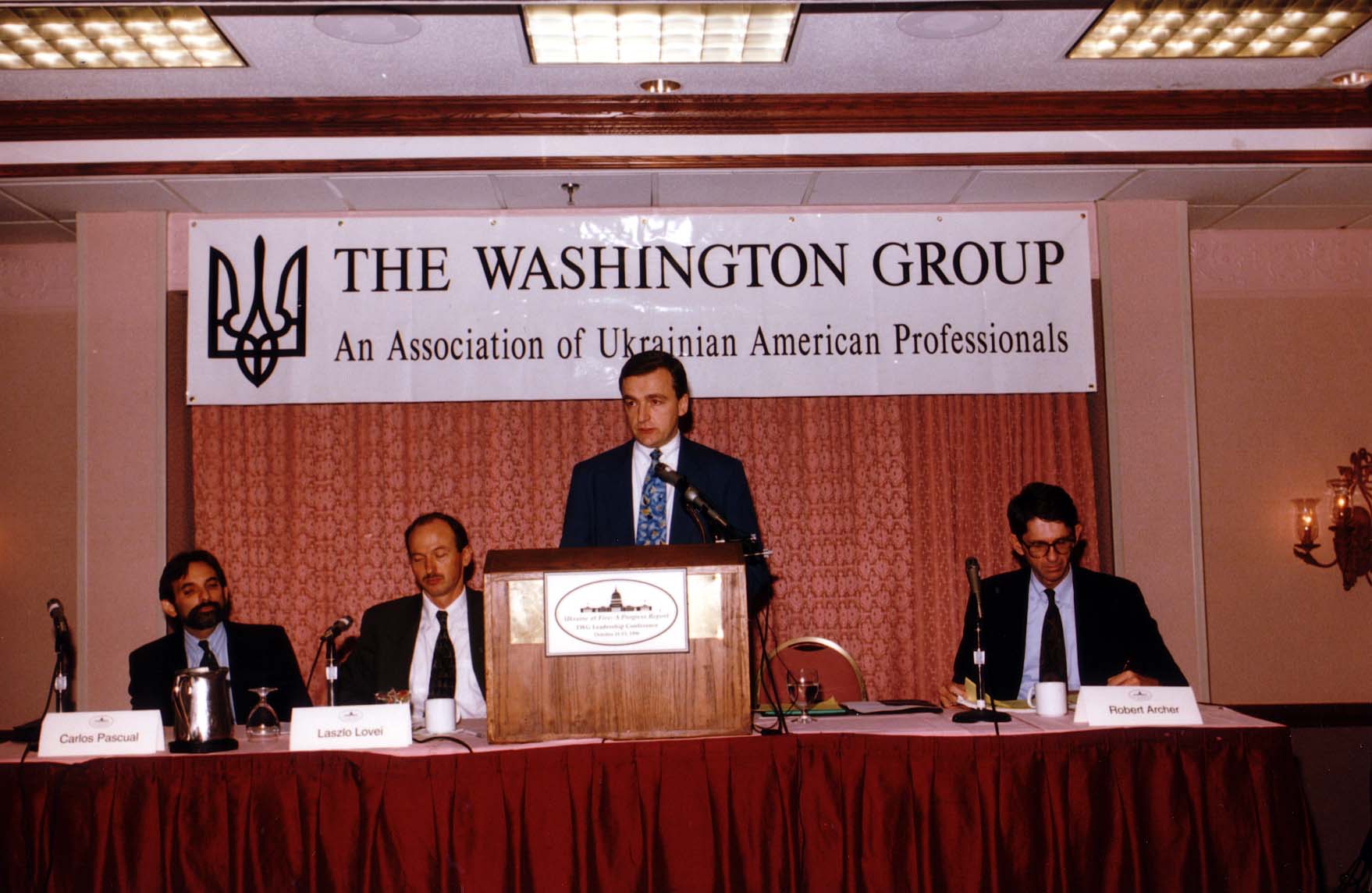 [Speaker Notes: TWG_Photo_1996_No_281__Oct_12__LC__Energy_Panel__Director_for_Russian_Ukrainian_and_Eurasian_affairs_at_NSC_Carlos_Pascual__World_Bank_Economist_for_Infrastructure_Laszlo_Lovei__Director_Pylyp_Orlyk_Institute_Markian_Bilynsky__USAID_Robert_Archer


See 1996 October-November TWG NEWS, page 11, for event coverage]
1996 290 TWG Leadership Conference Sunday Brunch October 13 Photographs
Yara Arts Group: Tom Lee, Cecelia Arana, Katie Takahashi, Olga Shuhan
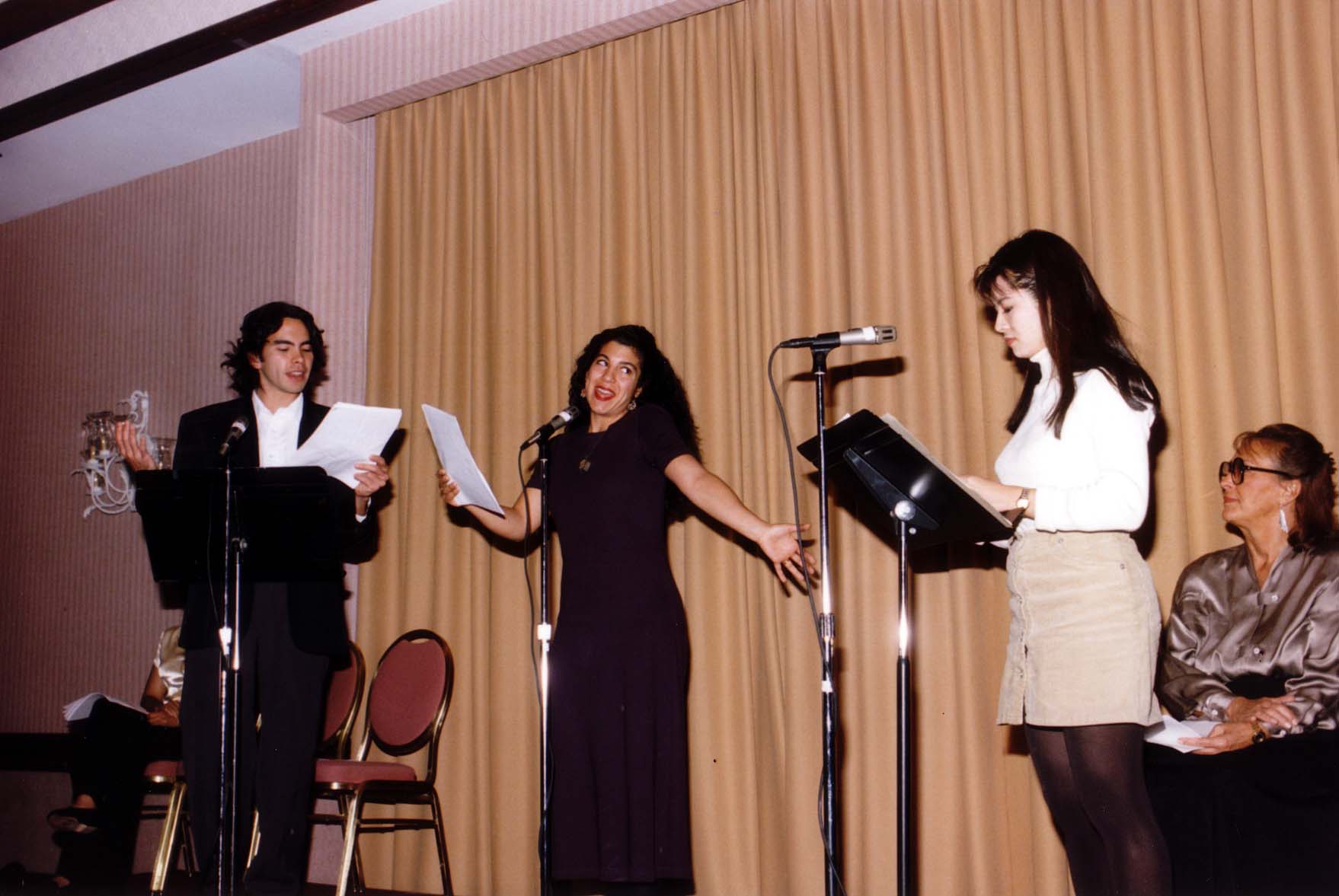 [Speaker Notes: TWG_Photo_1996_No_292__Oct_13__Leadership_Conference__Yara_Group__"Tale_of_Paper_Lantern"__Tom_Lee__Cecelia_Arana__Katie_Takahashi__Olga_Shuhan


See 1996 October-November TWG NEWS, page 12, for event coverage]
1996 300 TWG Events Photographs
Ukrainian Scientists Reception: George Gamota, Vitalij Pokhodenko, Mykola Honcharenko, Marta Cehelsky, TWG President George Masiuk, Victor Pylypenko, Volodymyr Andreev, Slobodyanyuk, Theodor Kostiuk, Volodymyr Savitsky
Washington Post Correspondent: James Rupert
Shcherbak, Kruger, Kuchinsky
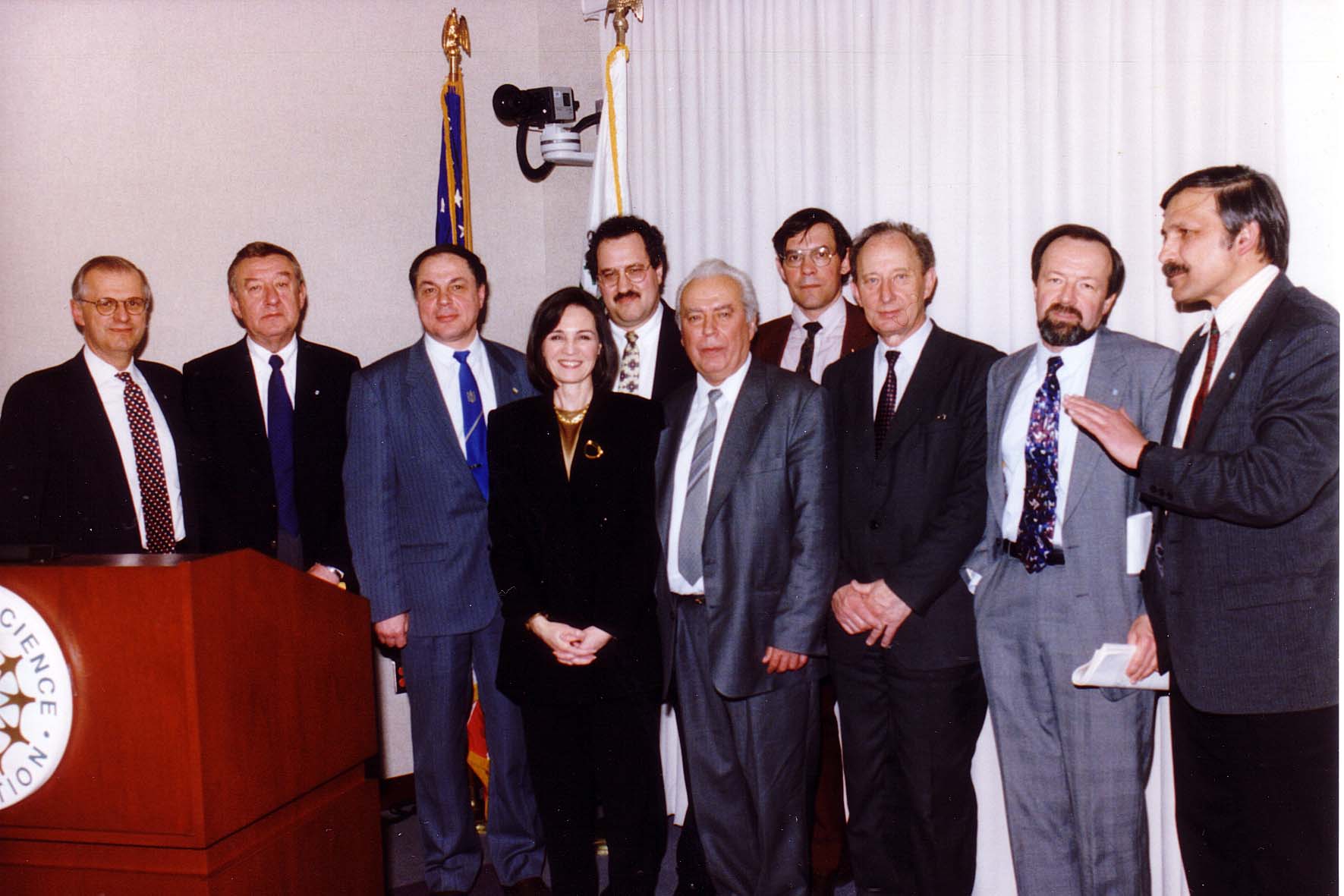 [Speaker Notes: TWG_Photo_1996_No_310__Apr_6__National_Science_Foundation_Arlington__Ukrainian_Scientists__George_Gamota__Vitaliy_Pokhodenko__Mykola_Honcharenko__Marta_Cehelsky__TWG_President_George_Masiuk__Victor_Pylypenko__Volodymyr_Andreev__Slobodyanyuk__Theodor_Kostiuk__Volodymyr_Savitsky


See 1996 March-April TWG NEWS, page 3, for event coverage]
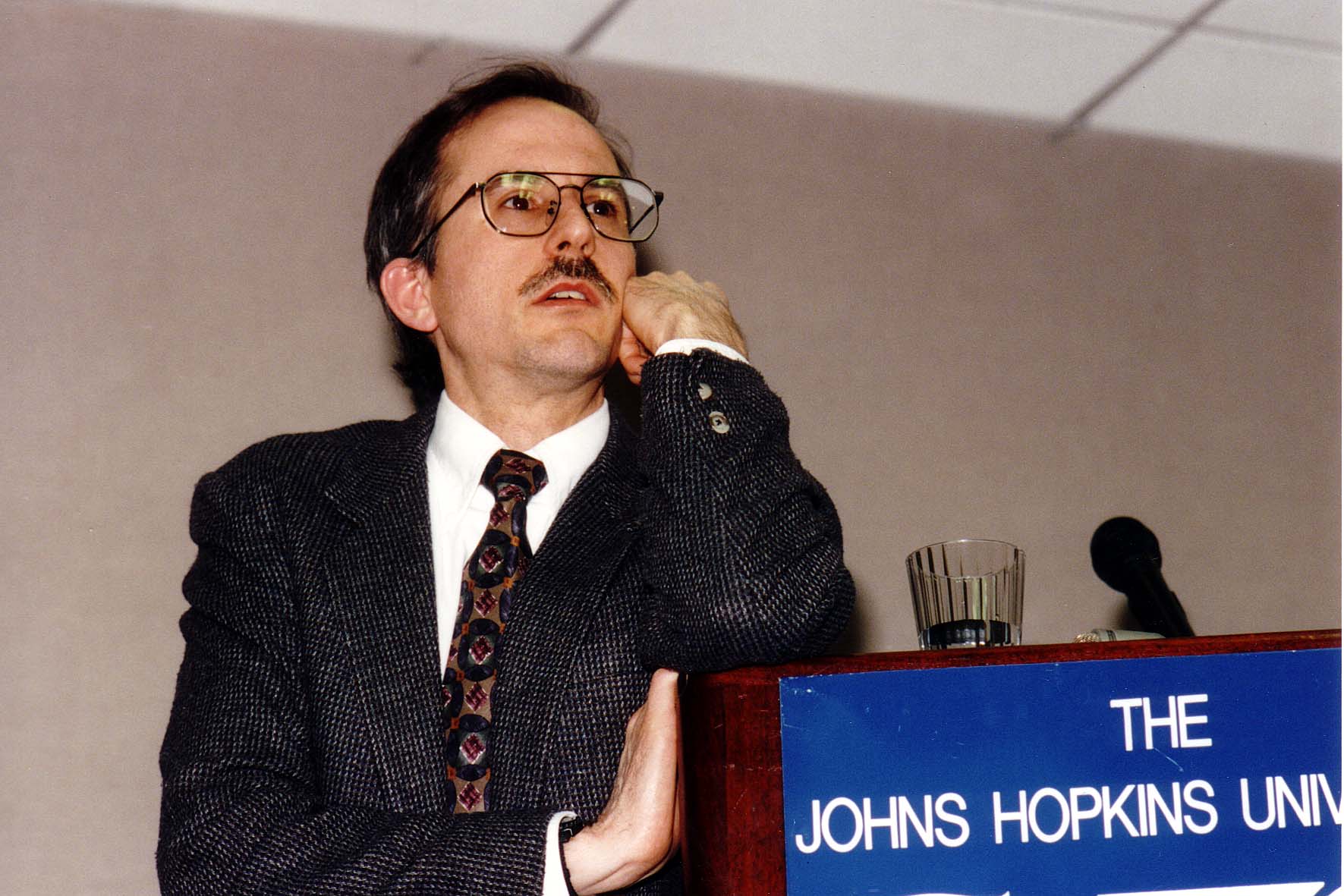 [Speaker Notes: TWG_Photo_1996_No_320__Jan_19__Johns_Hopkins_University_School_for_Advanced_International_Studies_(SAIS)__Washington_Post_Kyiv_Correspondent_James_Rupert


See 1996 January TWG NEWS, page 1, for event coverage]
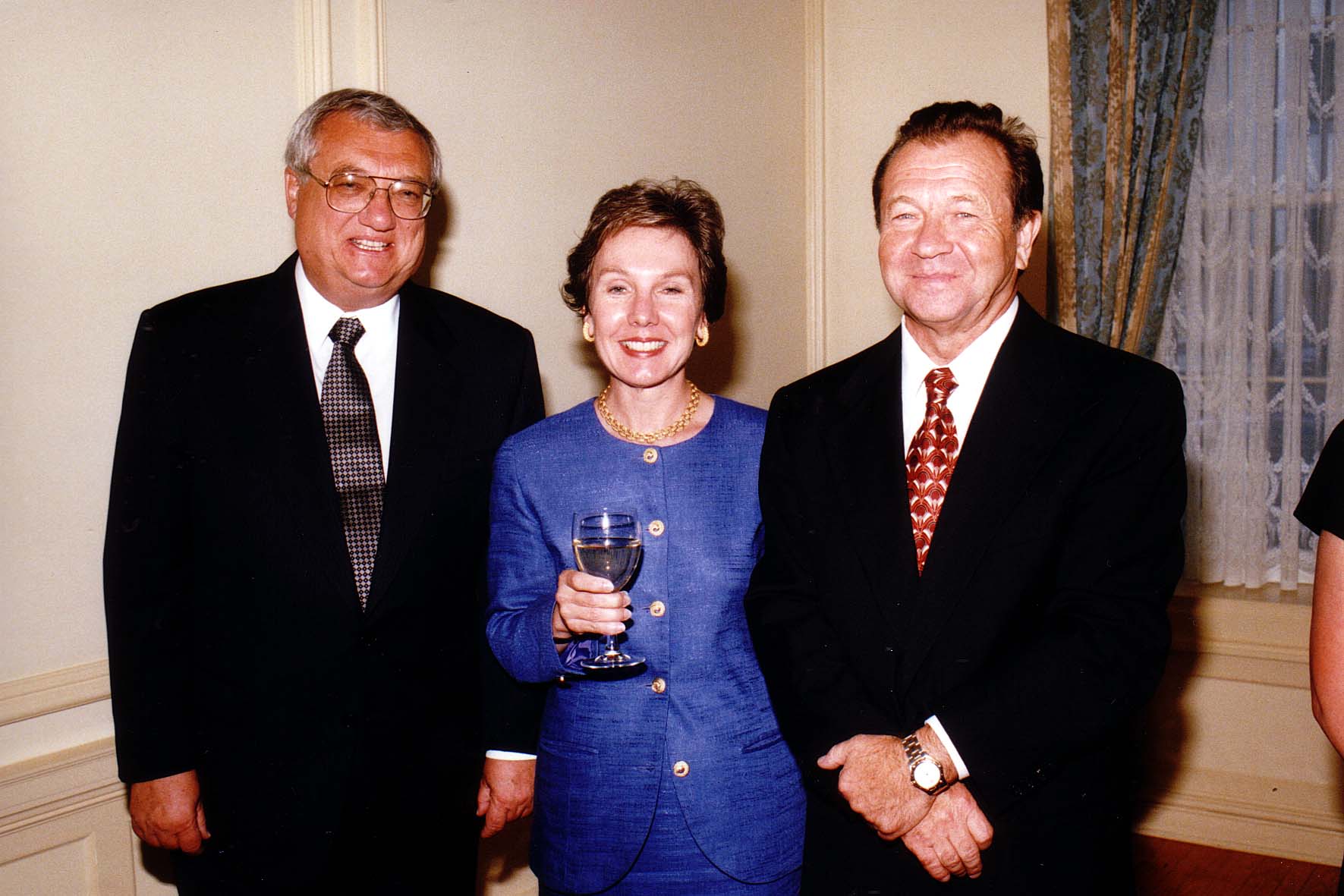 [Speaker Notes: TWG_Photo_1996_No_390_Ukrainian_Embassy__Ambassador_Yuriy_Shcherbak__Public_Affairs_Officer_Mary_Kruger__Chargé_d'Affaires_Valeriy_Kuchinsky]
See TWGCF Photo Album for 1996 Cultural Events
Horowitz Competition Winners
Chornobyl Commemoration Concert Reception
Chornobyl Commemoration White House Reception